ПОРТФОЛИО
Иванушкиной Валентины Михайловны

старшего воспитателя 

структурного подразделения 
«Детский сад №114» комбинированного вида
МБДОУ «Детский сад «Радуга» комбинированного вида»
Рузаевского муниципального района
Республики Мордовия


Сайт ДОО - https://ds114ruz.schoolrm.ru/ 
Персональный сайт - http://www.pedkabinet.ru/
ПЕРЕДОВОЙ ПЕДАГОГИЧЕСКИЙ ОПЫТ
по теме:
«Методический консалтинг как фактор профессиональной поддержки педагогов и эффективный механизм управления образовательным процессом» 


Ссылка на размещение опыта:
https://ds114ruz.schoolrm.ru/sveden/employees/42010/361154/
МЕТОДИЧЕСКОЕ СОПРОВОЖДЕНИЕ МАТЕРИАЛОВ ДЕЯТЕЛЬНОСТИ ОБРАЗОВАТЕЛЬНОЙ ОРГАНИЗАЦИИ 
ИЛИ ОТДЕЛЬНЫХ ПЕДАГОГОВ 
НА КОНФЕРЕНЦИЯХ, СЕМИНАРАХ, КОНКУРСАХ
Муниципальный уровень.
Республиканский уровень.
Российский уровень.
Международный уровень.
Методическое сопровождение на муниципальном уровне
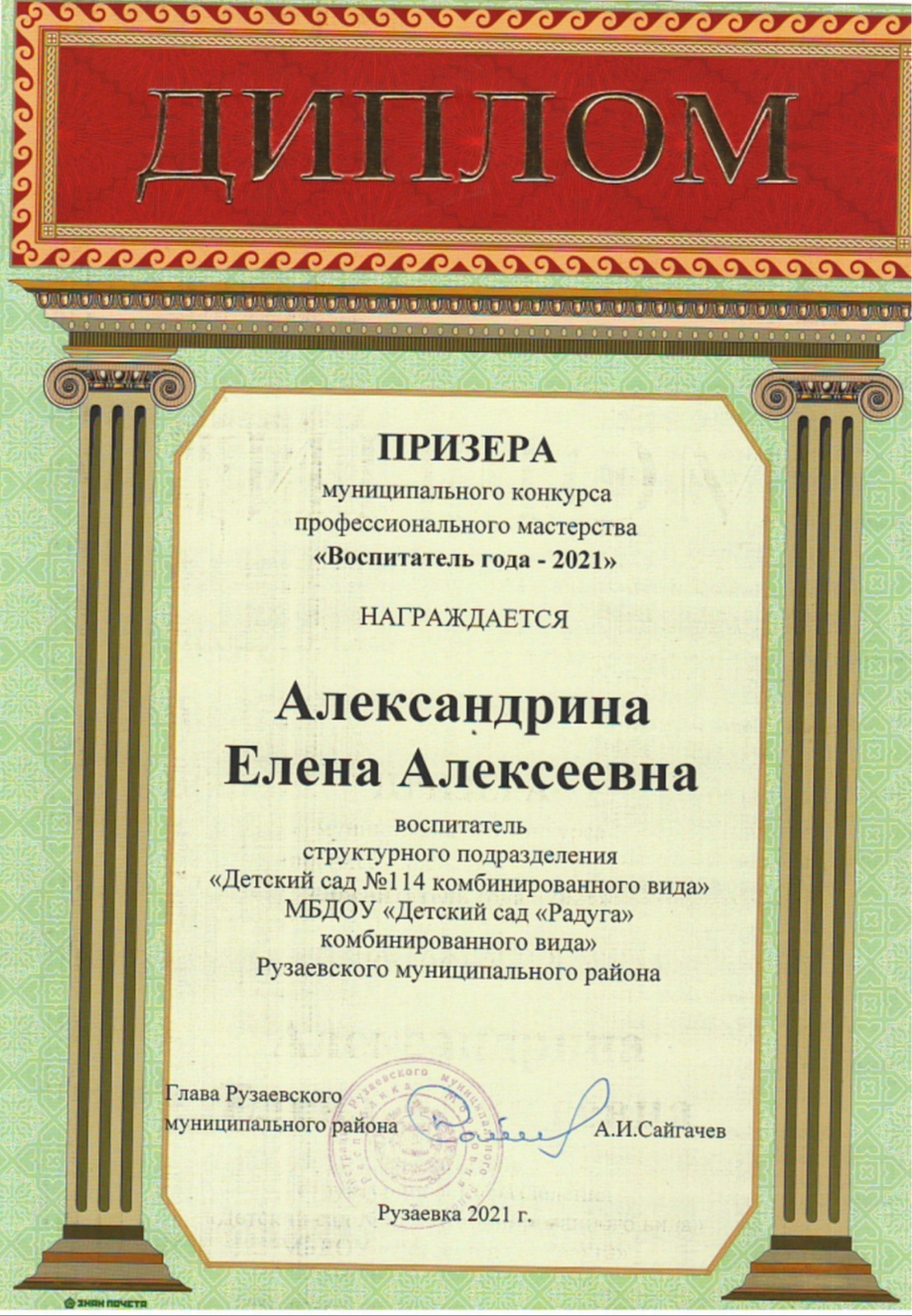 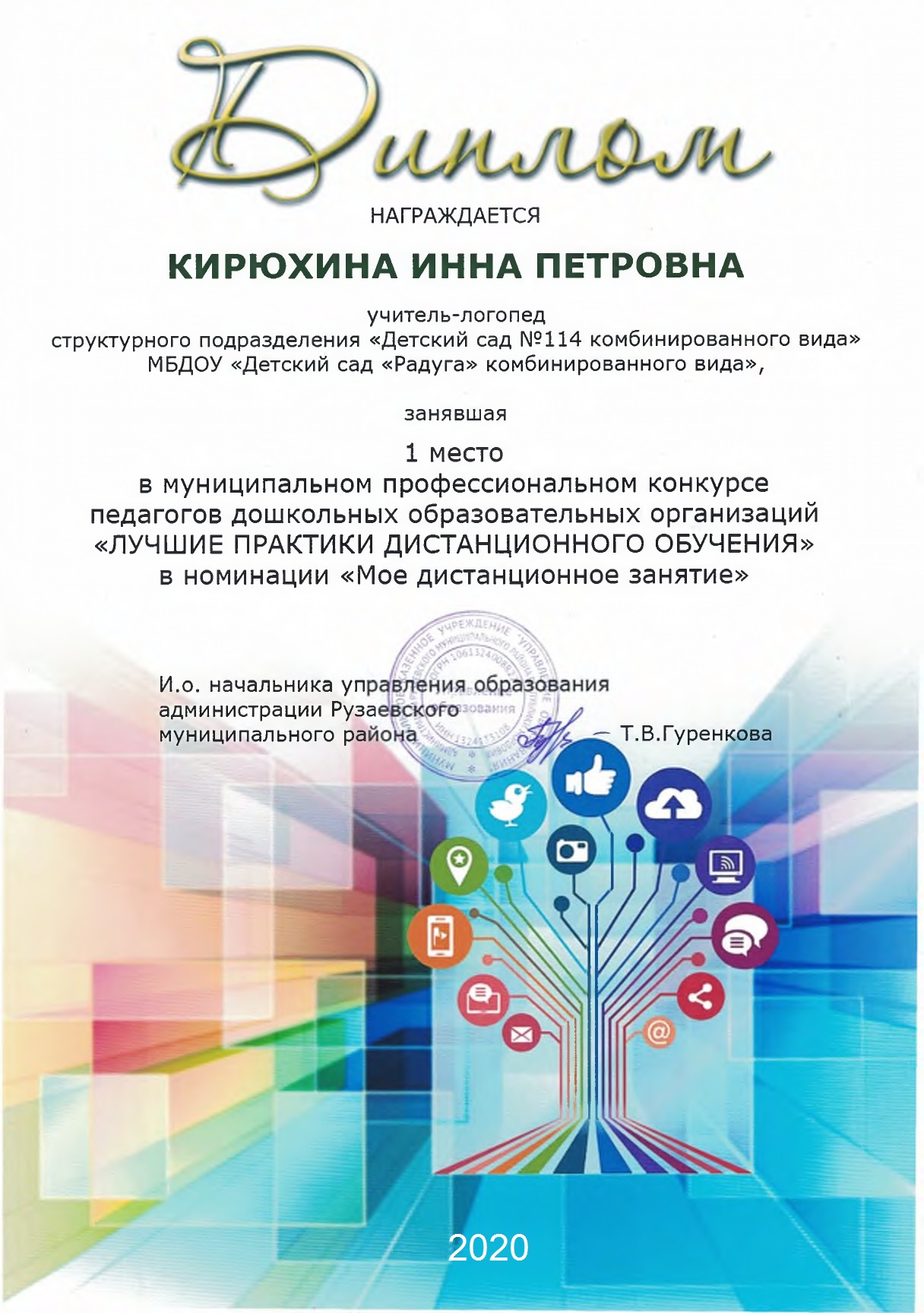 Методическое сопровождение на республиканском уровне
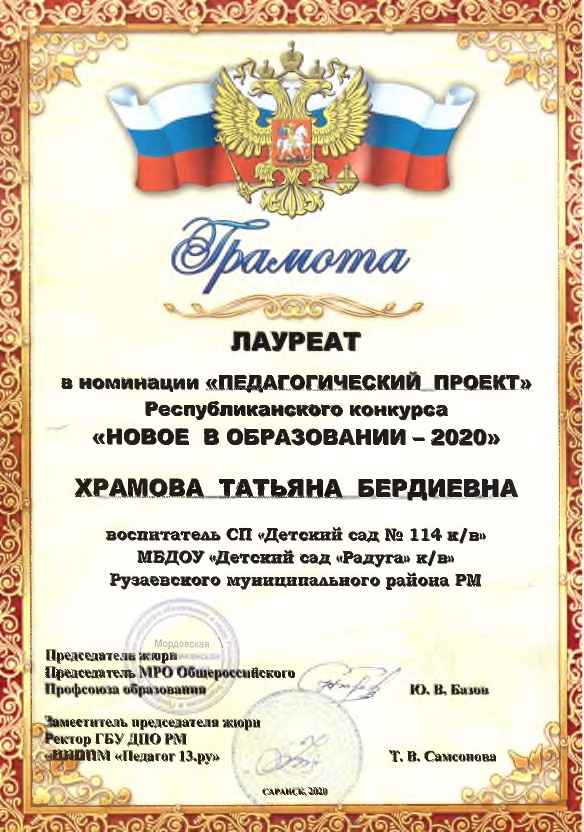 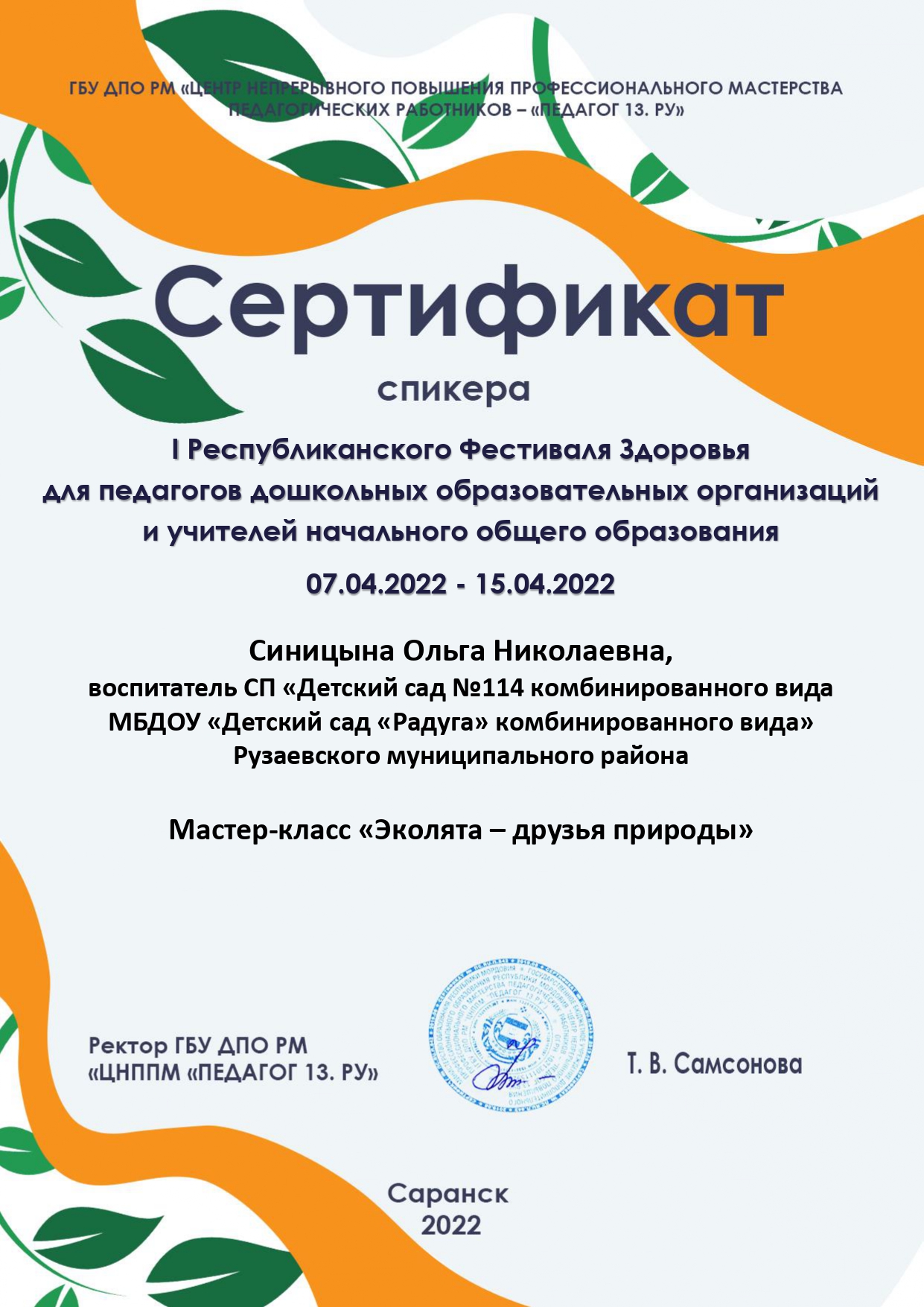 Методическое сопровождение на российском уровне
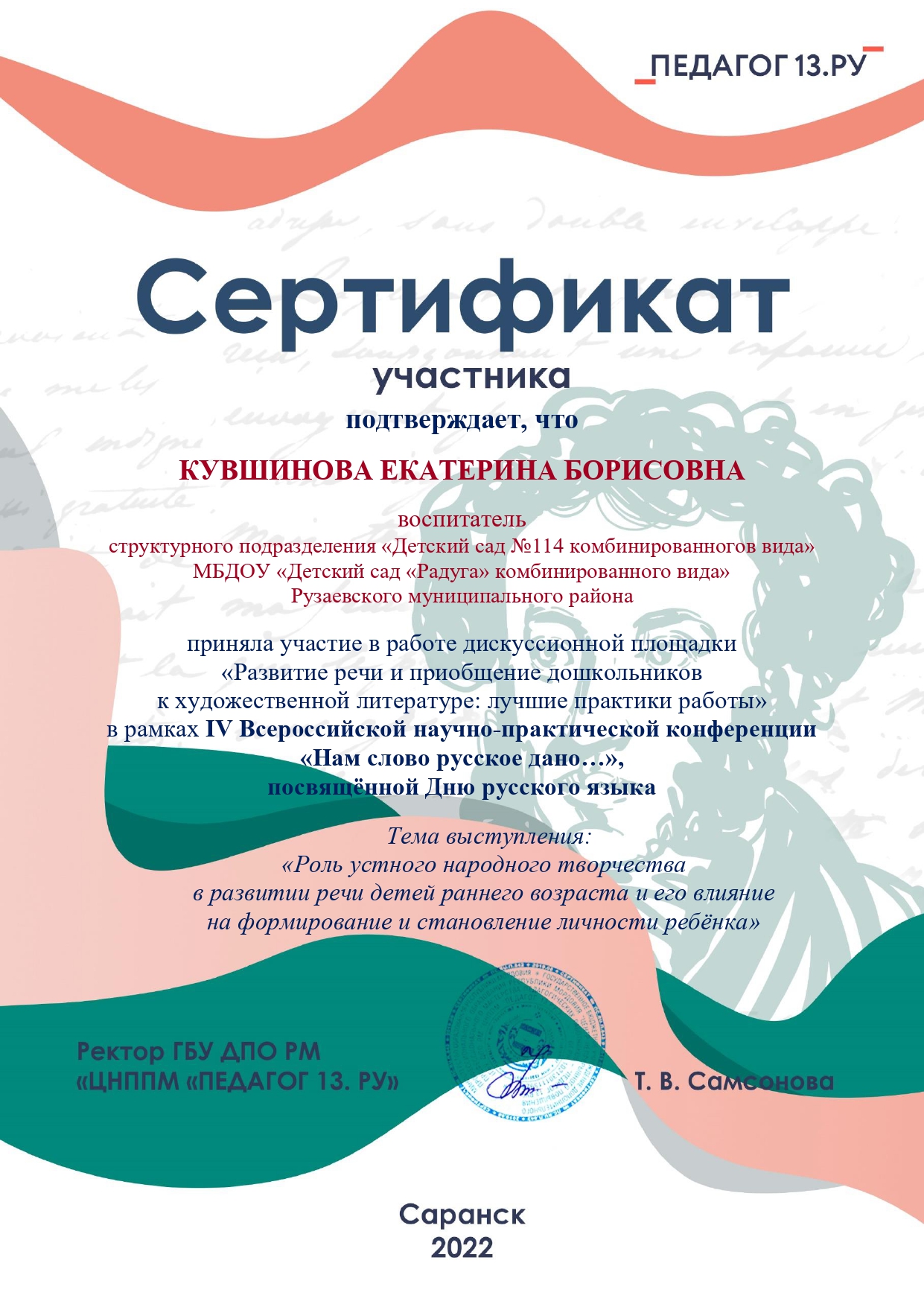 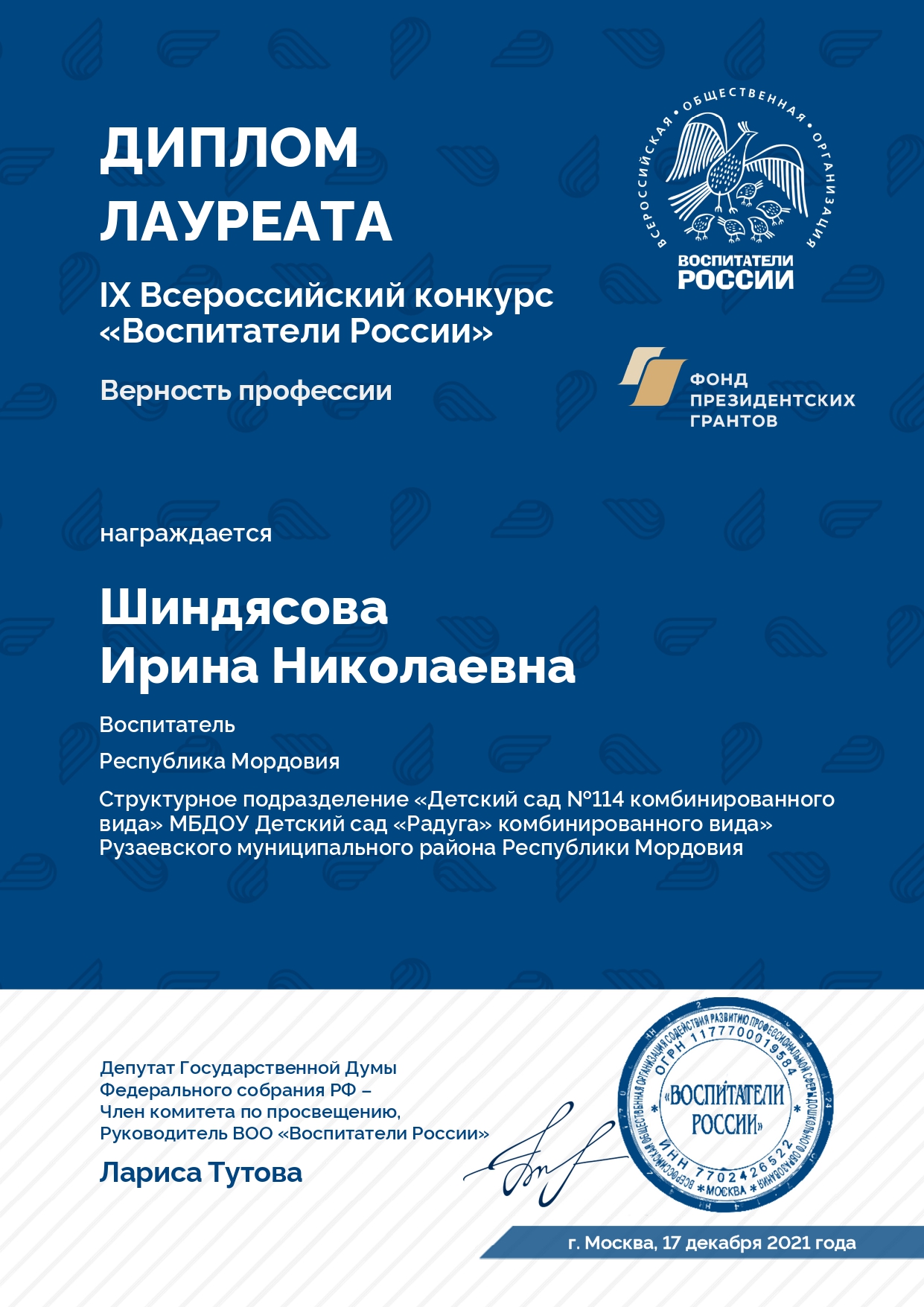 Методическое сопровождение на международном уровне
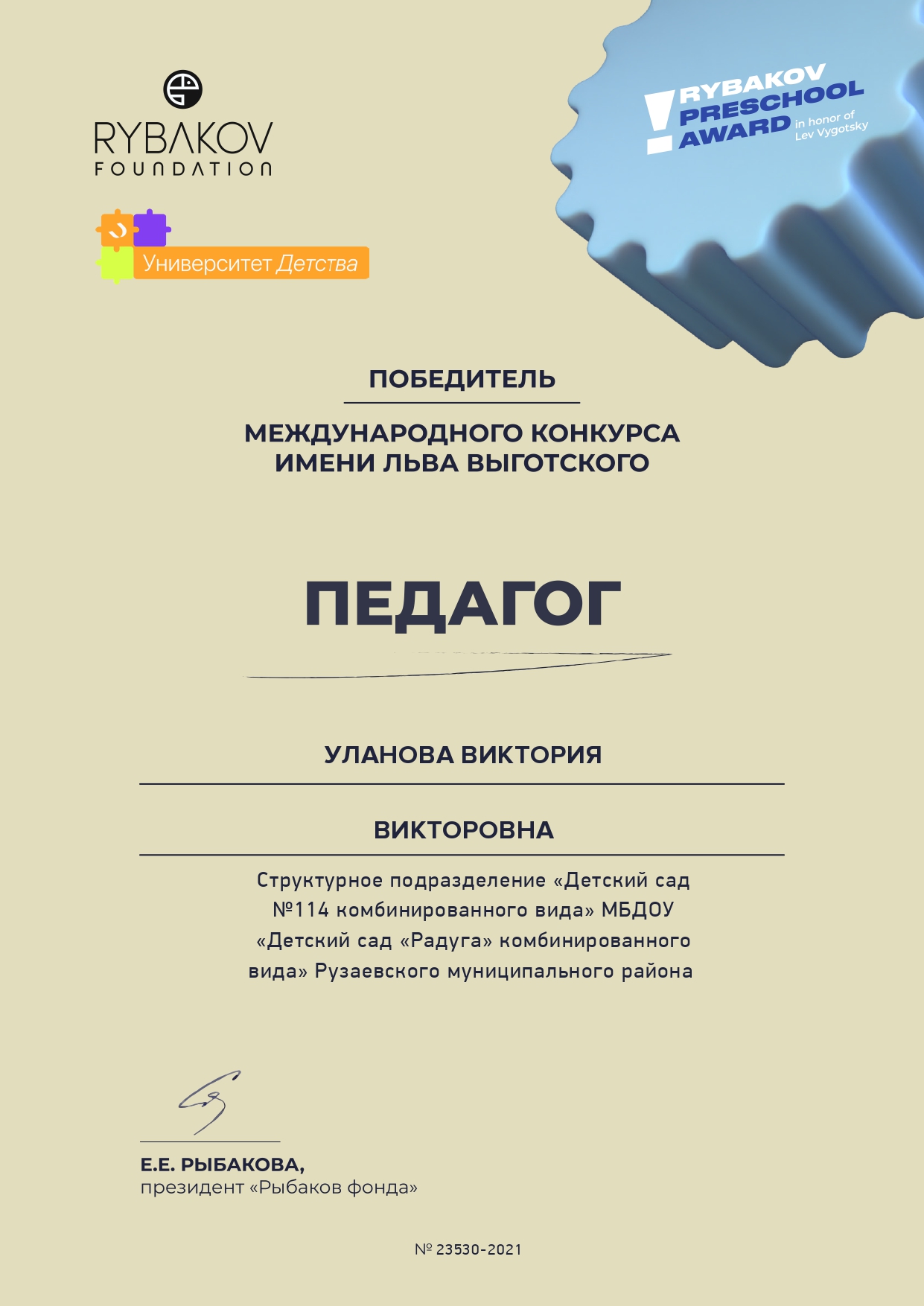 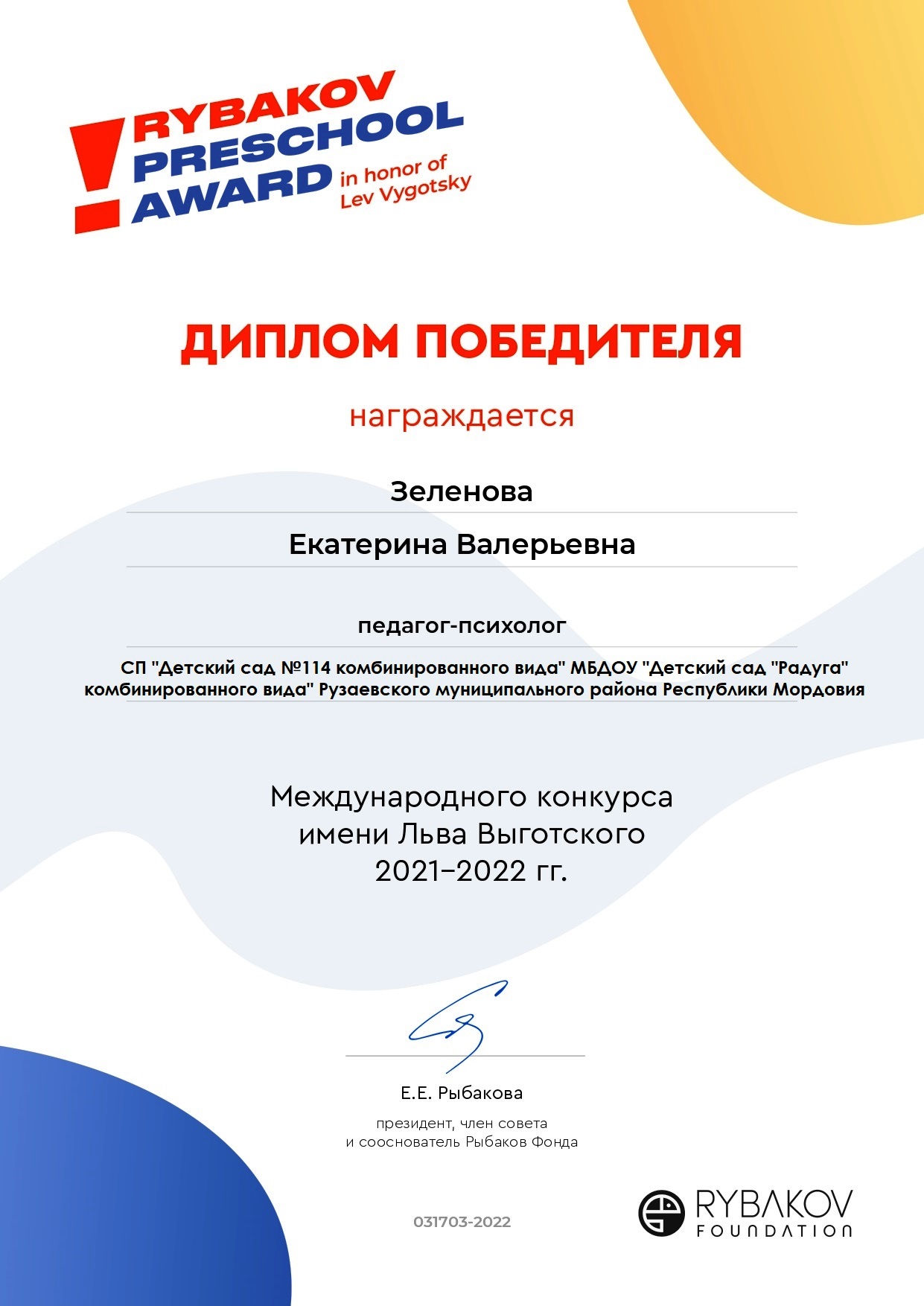 ЭФФЕКТИВНОСТЬ ДЕЯТЕЛЬНОСТИ 
ПО АТТЕСТАЦИИ ПЕДАГОГОВ 
НА КВАЛИФИКАЦИОННЫЕ КАТЕГОРИИ
Количество поданных заявлений 
соответствует количеству аттестованных педагогов.

      Подтверждение: Справка ДОО.
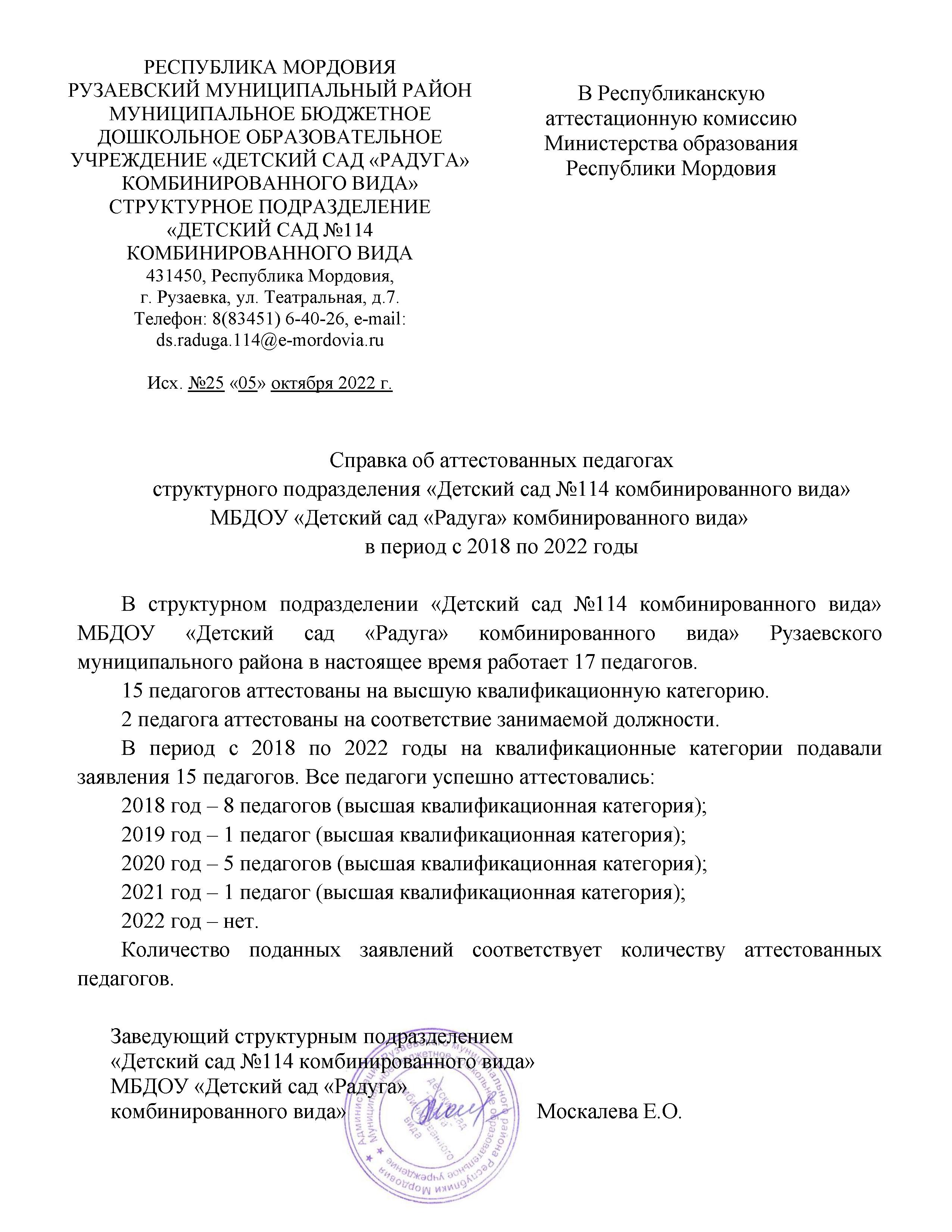 ОРГАНИЗАЦИЯ ВЗАИМОДЕЙСТВИЯ 
ОБРАЗОВАТЕЛЬНОЙ ОРГАНИЗАЦИИ 
С НАУЧНЫМИ, ОБРАЗОВАТЕЛЬНЫМИ, 
СОЦИАЛЬНЫМИ ИНСТИТУТАМИ
Реализация совместных программ, проектов, мероприятий.

      Подтверждение: Справка, приказы.
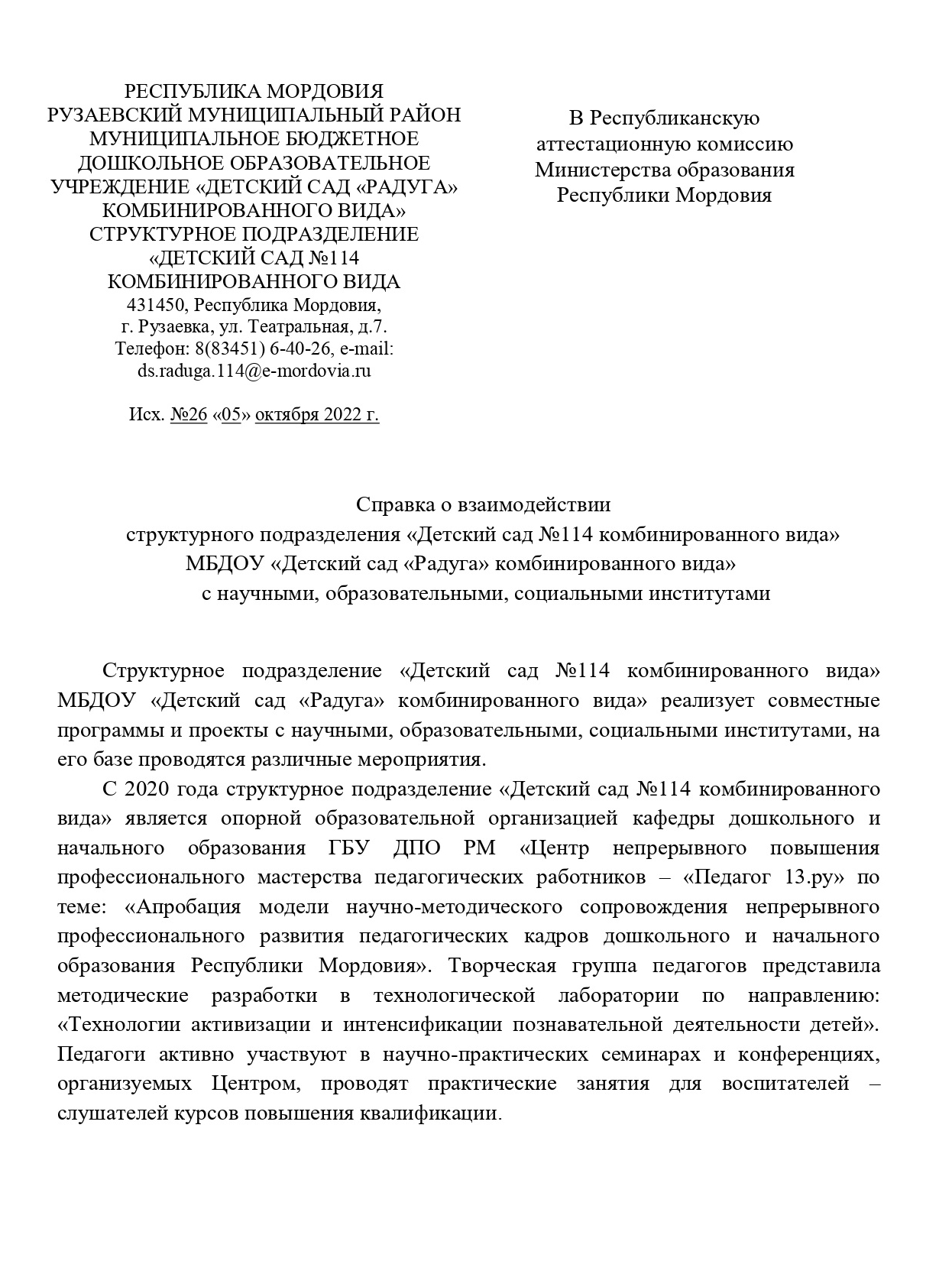 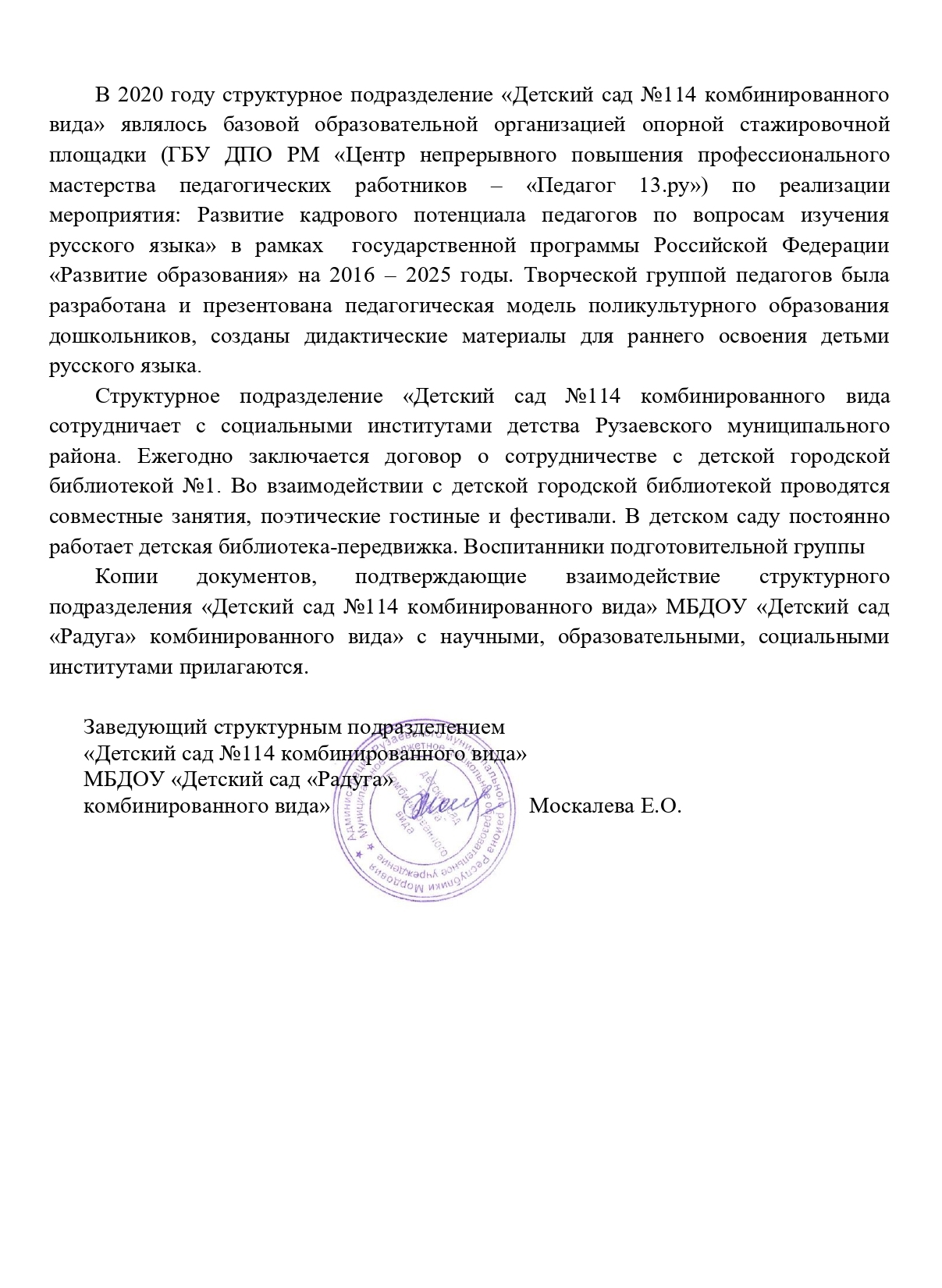 Реализация совместных программ, проектов, мероприятий
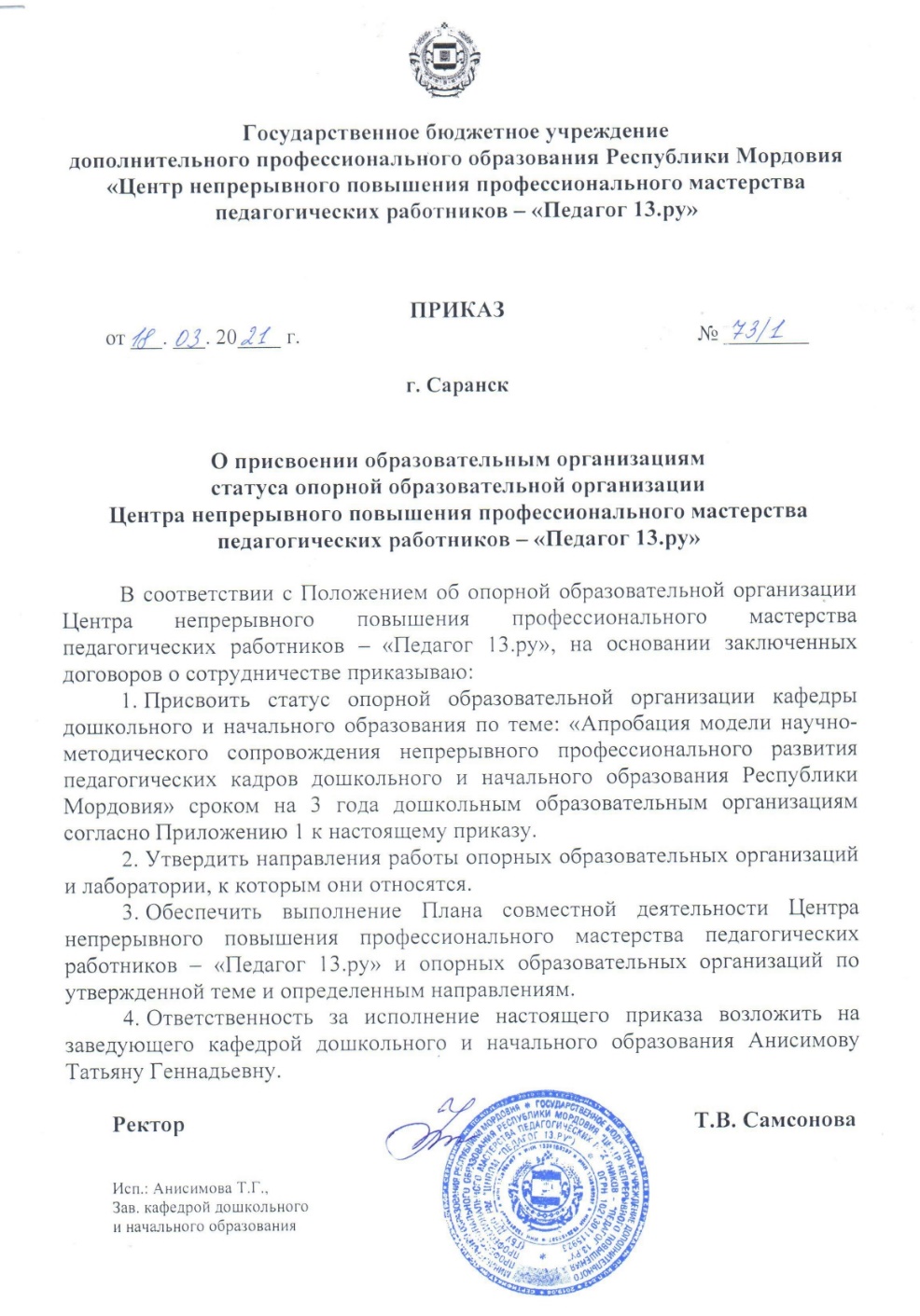 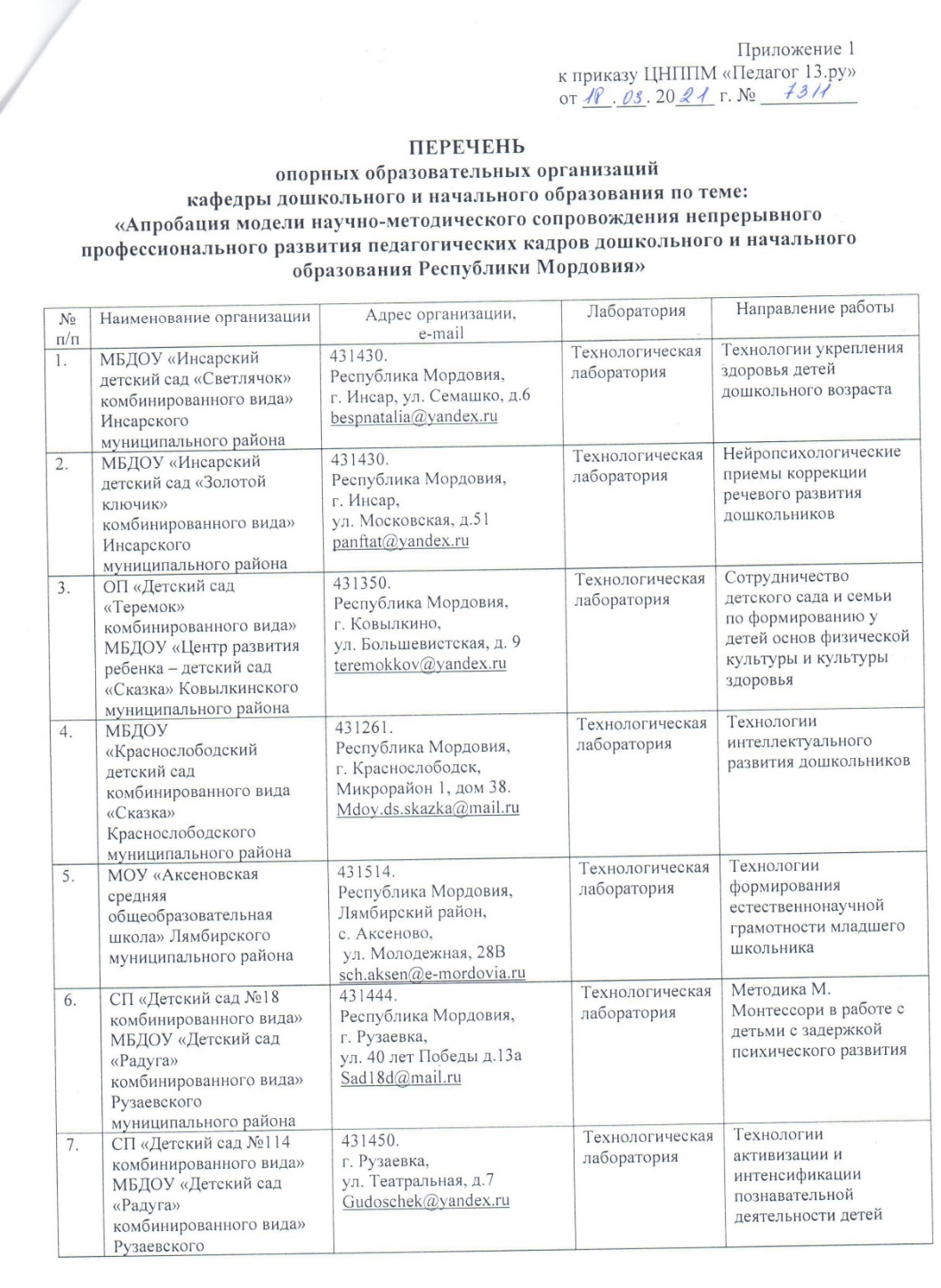 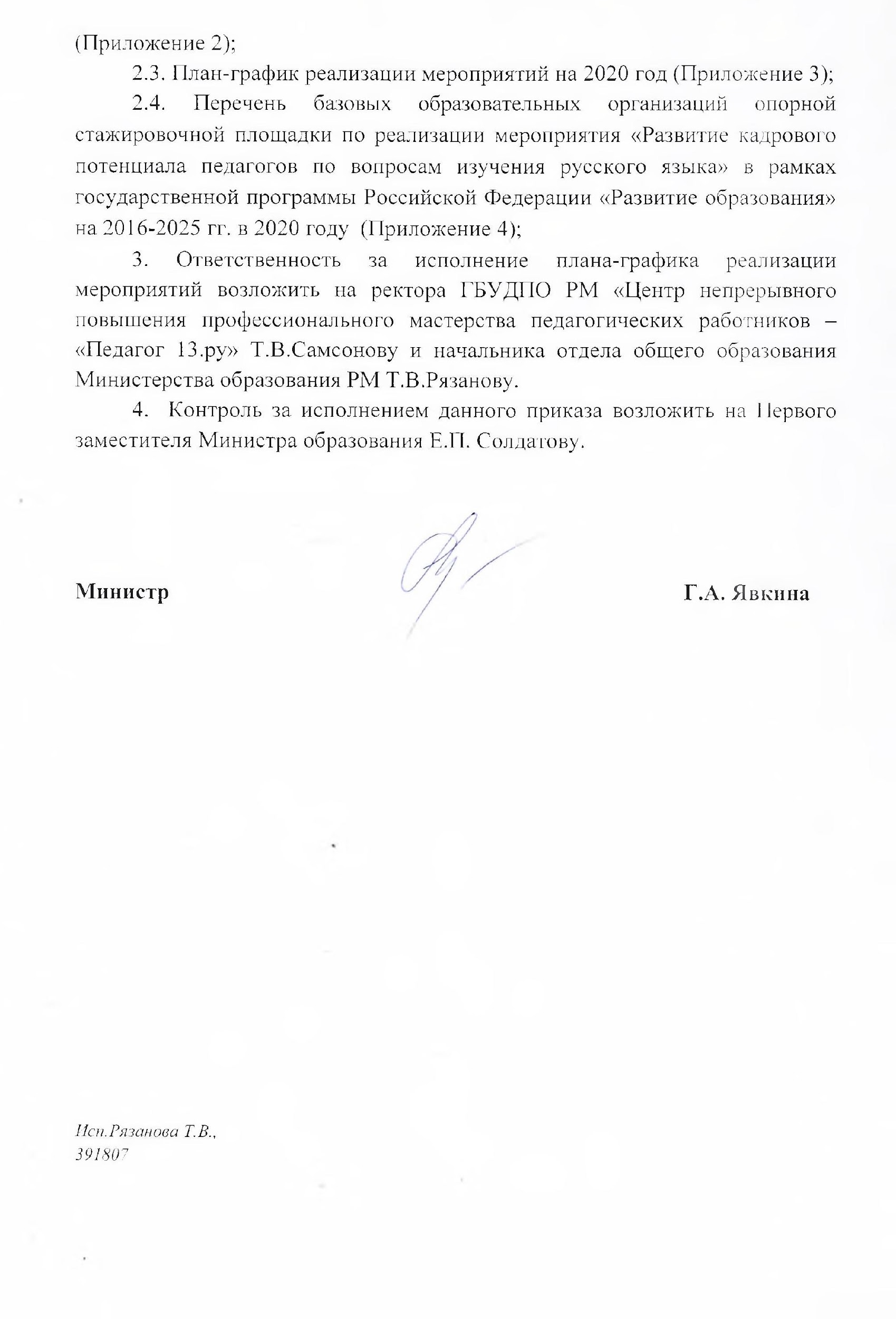 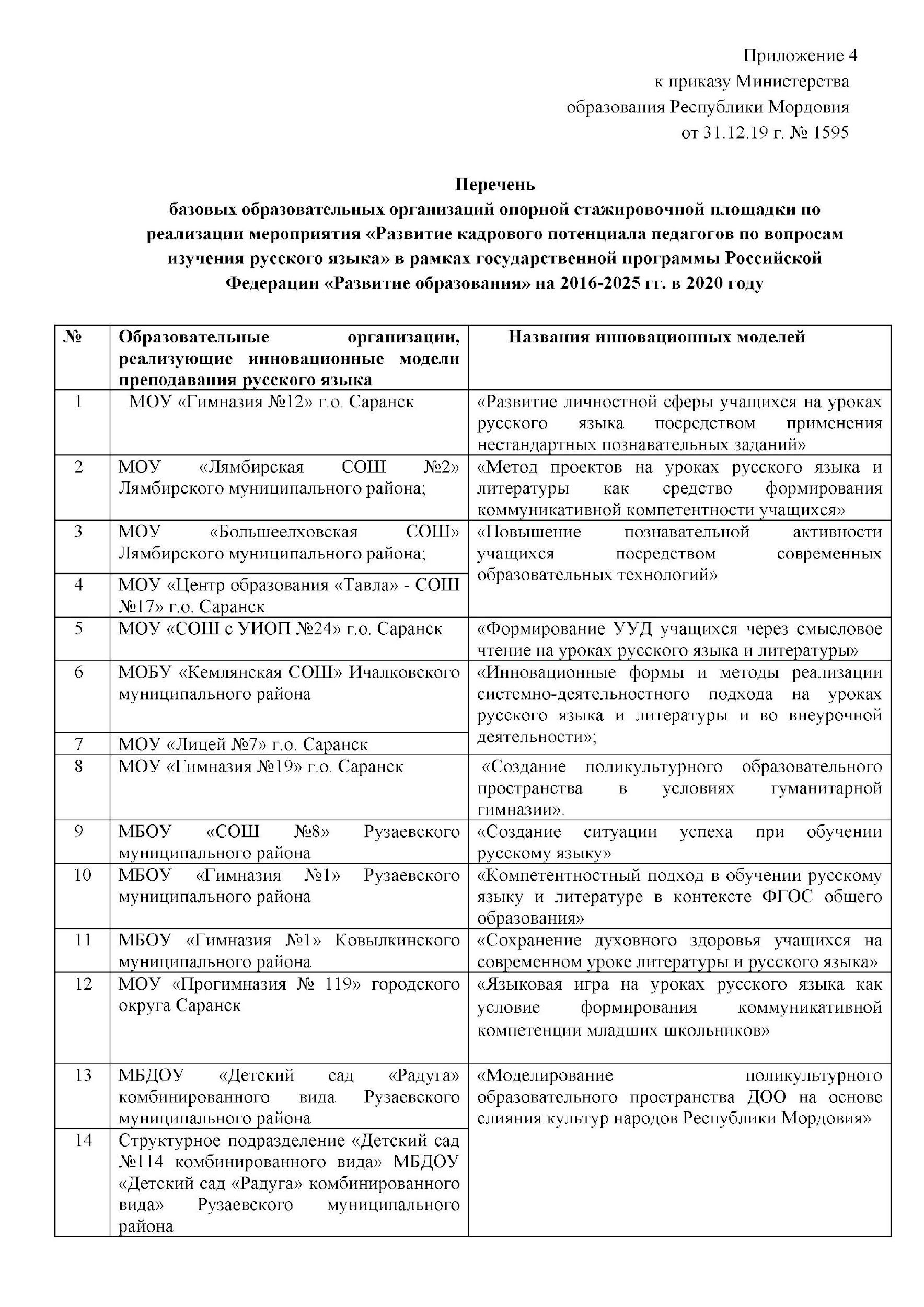 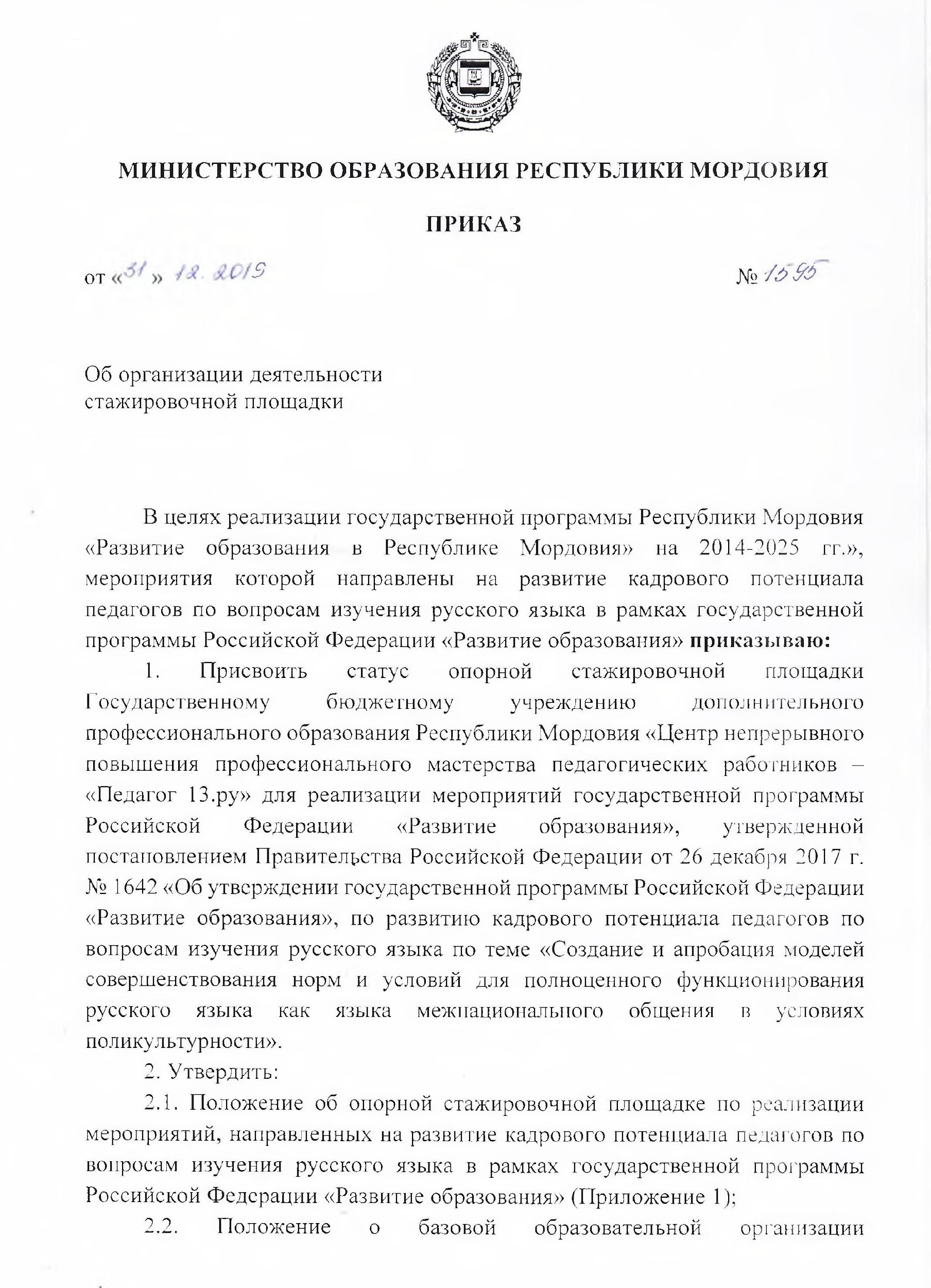 РЕЗУЛЬТАТЫ ЛИЧНОГО УЧАСТИЯ 
В ИННОВАЦИОННОЙ (ЭКСПЕРИМЕНТАЛЬНОЙ) ДЕЯТЕЛЬНОСТИ
Инновационная деятельность на республиканском уровне.

Подтверждение: Приказы, справка о результатах.
Республиканский уровень
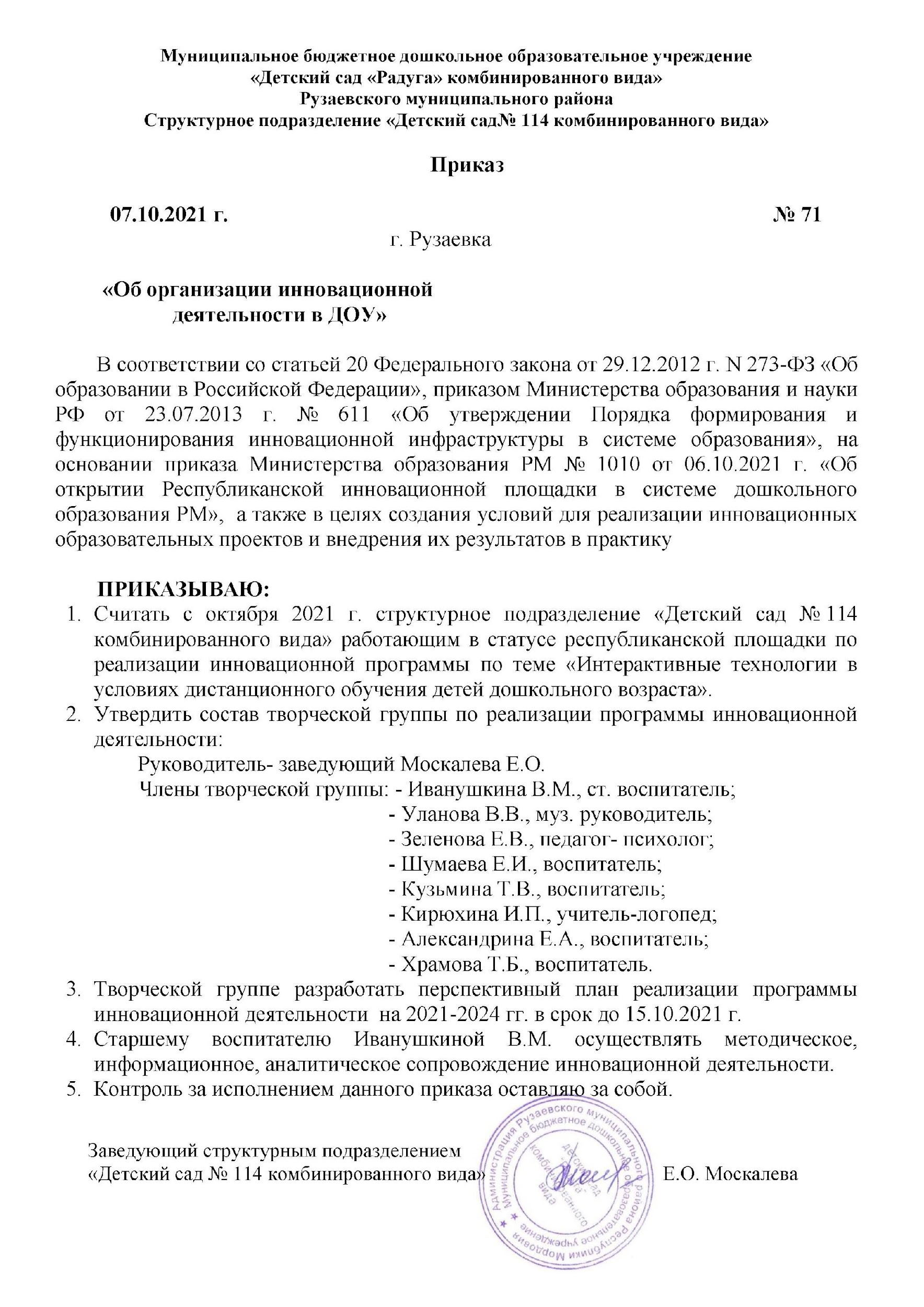 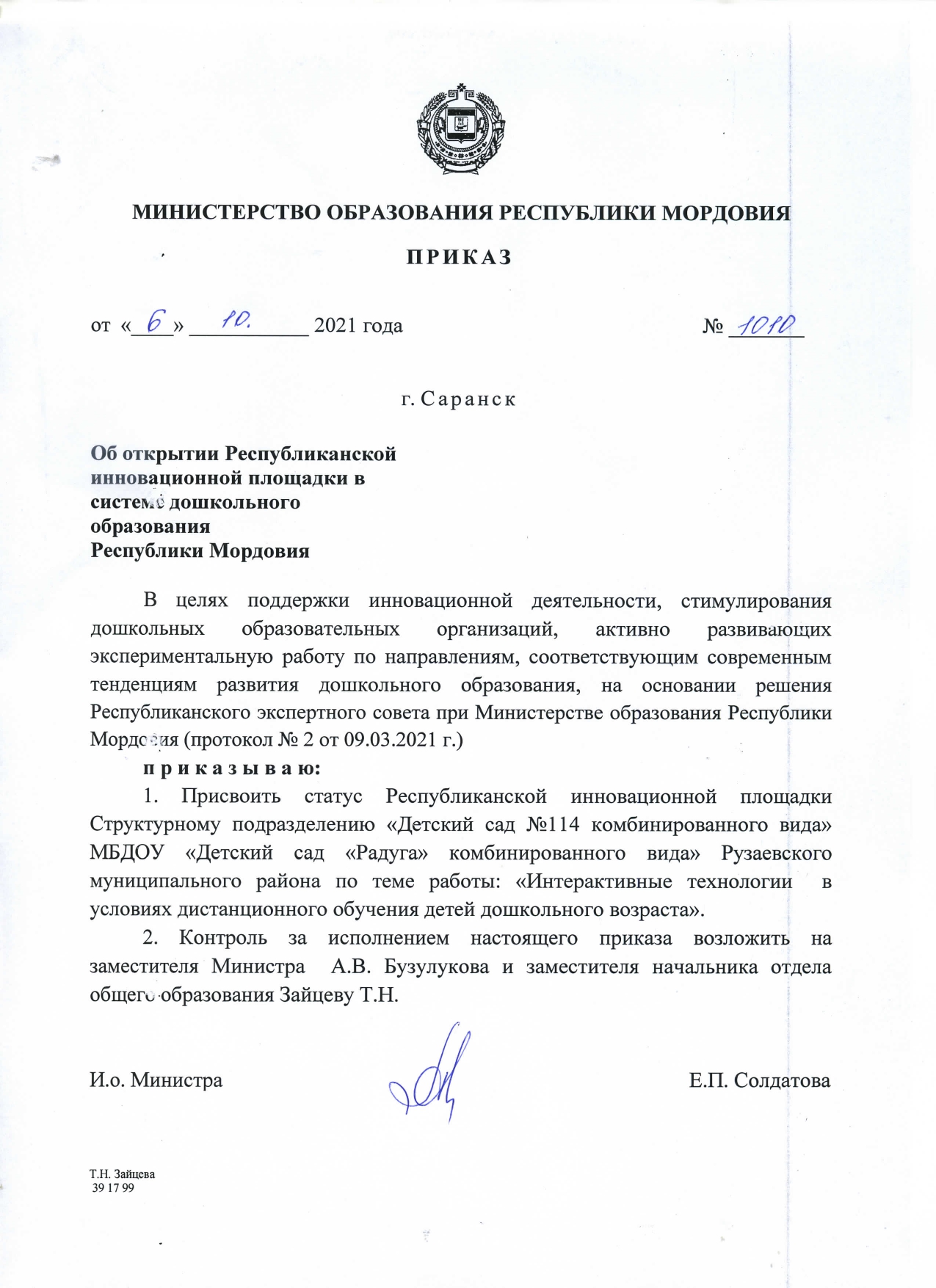 Результат участия в инновационной деятельности 
на республиканском уровне
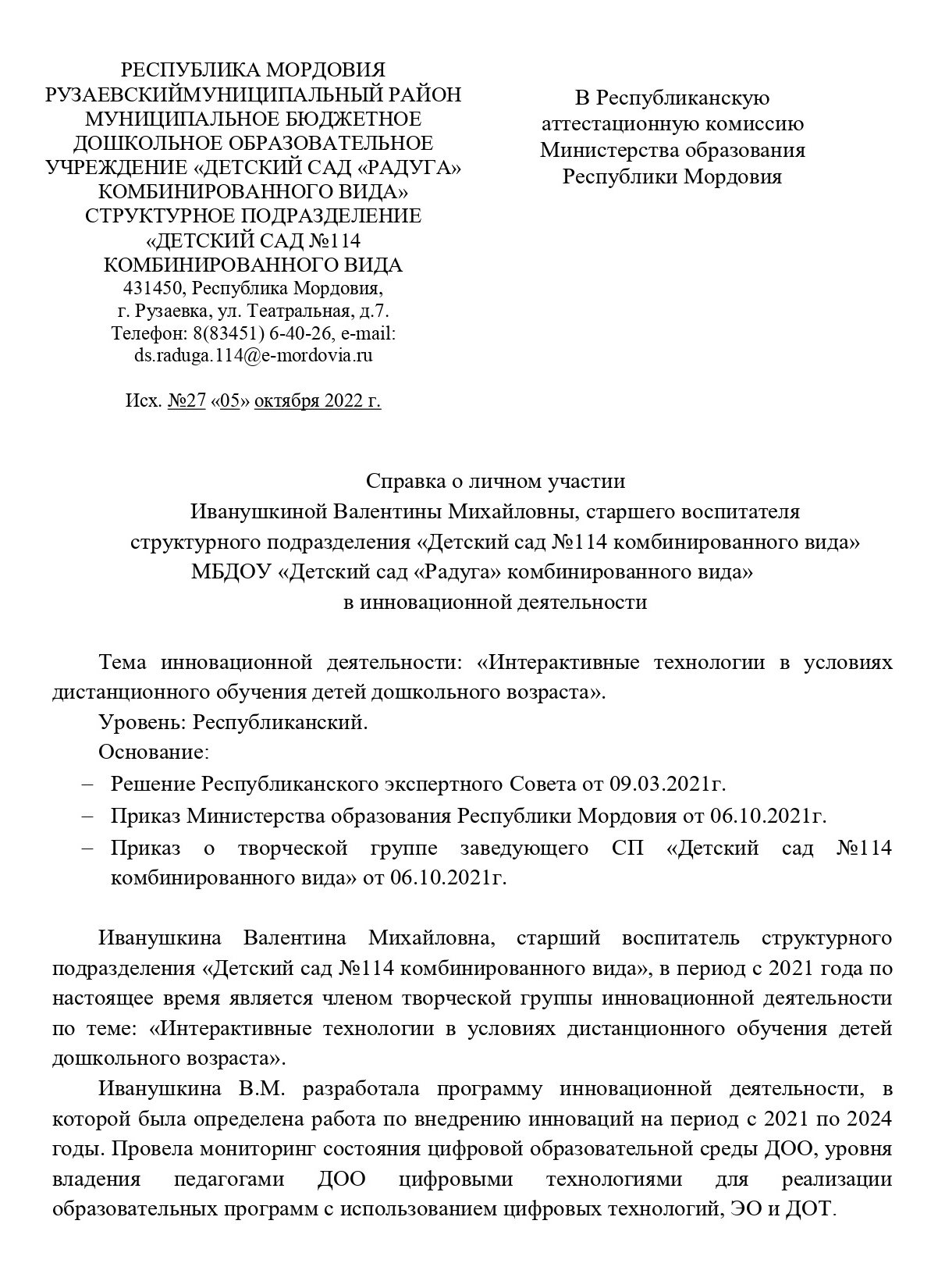 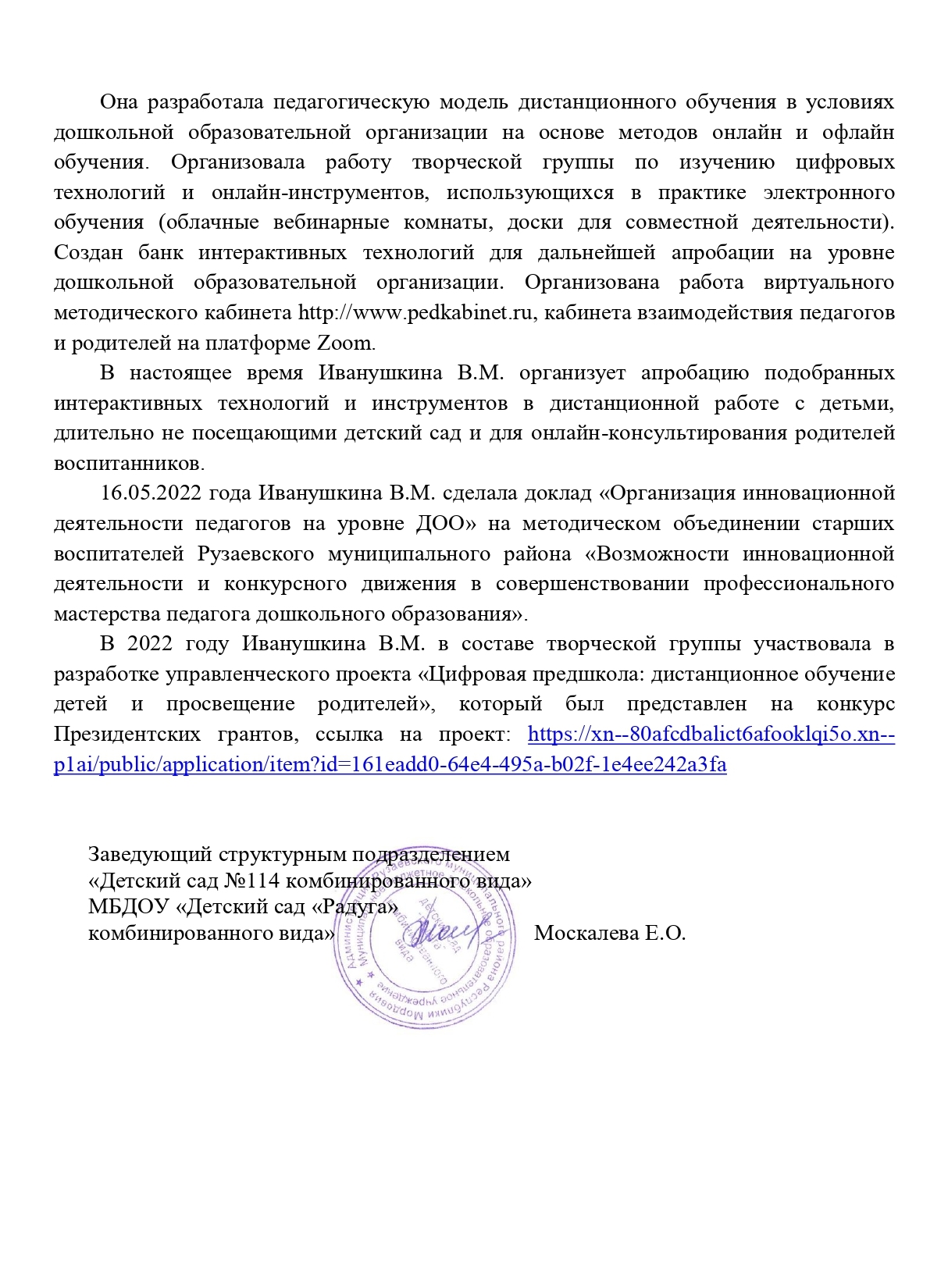 ОБЕСПЕЧЕНИЕ ИНФОРМАЦИОННОЙ 
ОТКРЫТОСТИ ДЕЯТЕЛЬНОСТИ 
ОБРАЗОВАТЕЛЬНОЙ ОРГАНИЗАЦИИ
Сайт отвечает требованиям, регулярно обновляется

https://ds114ruz.schoolrm.ru/
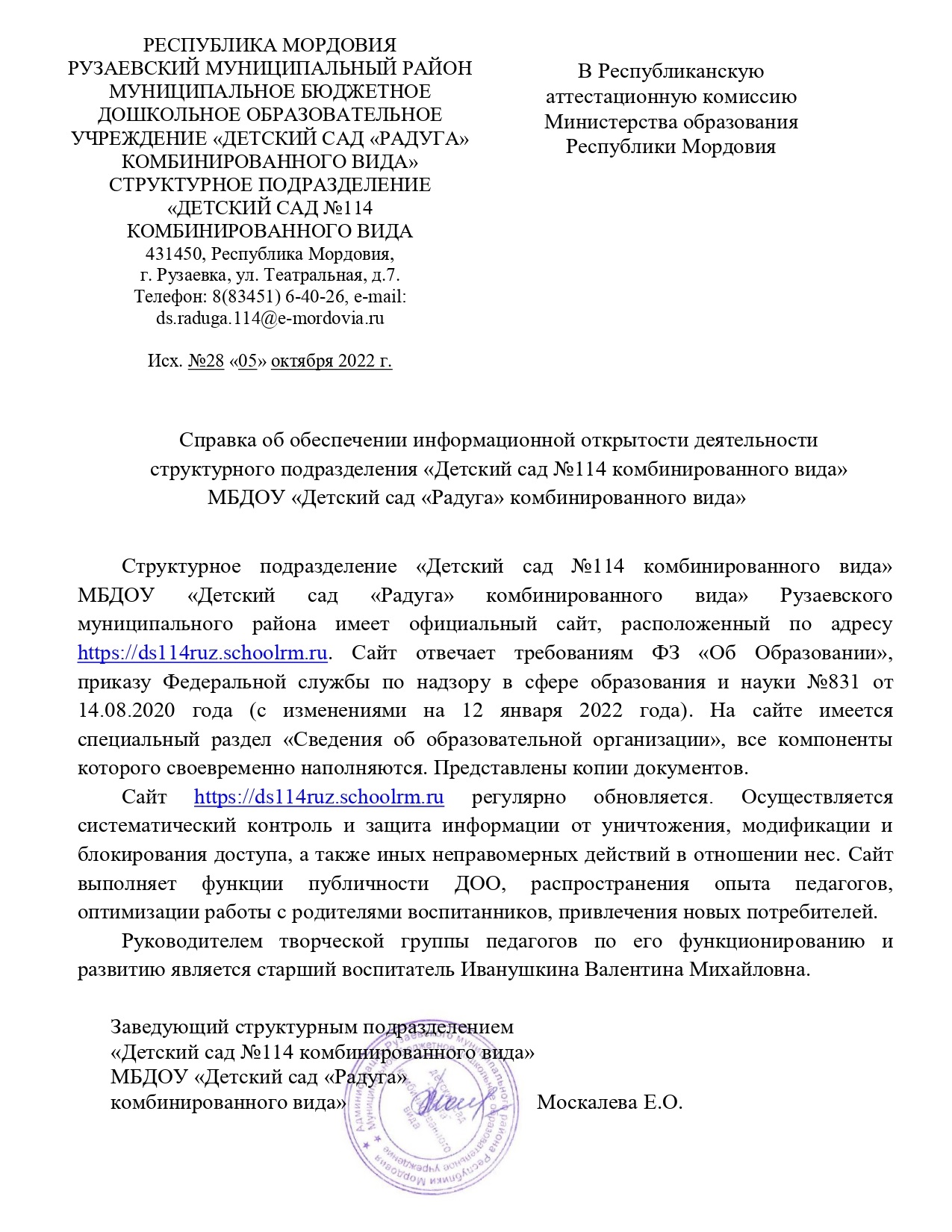 НАЛИЧИЕ 
СОБСТВЕННЫХ ПУБЛИКАЦИЙ
Материалы, прошедшие экспертизу 
       на сайтах, порталах сети Интернет.
Республиканский уровень.
Материалы, прошедшие экспертизу на сайтах, порталах сети Интернет
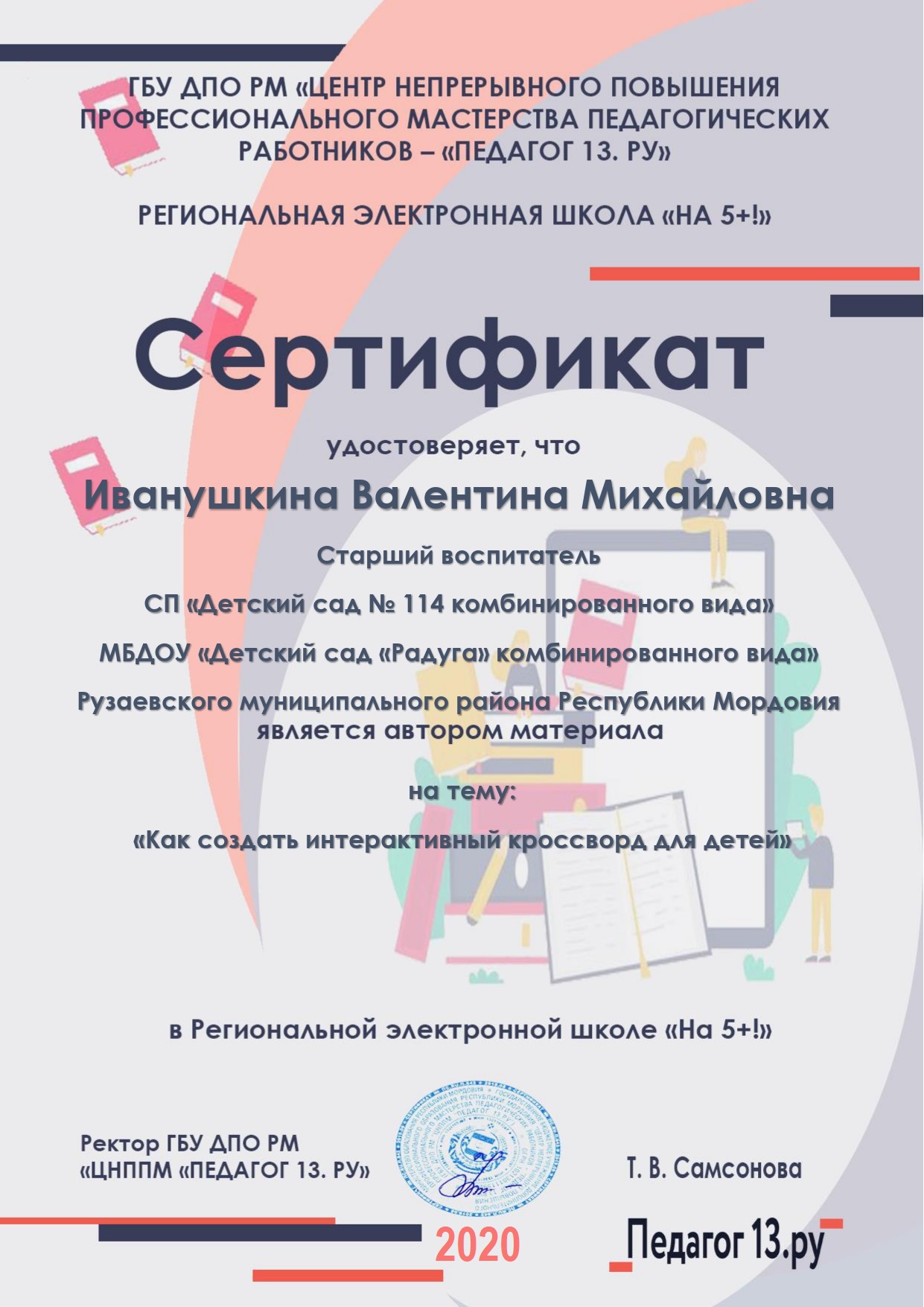 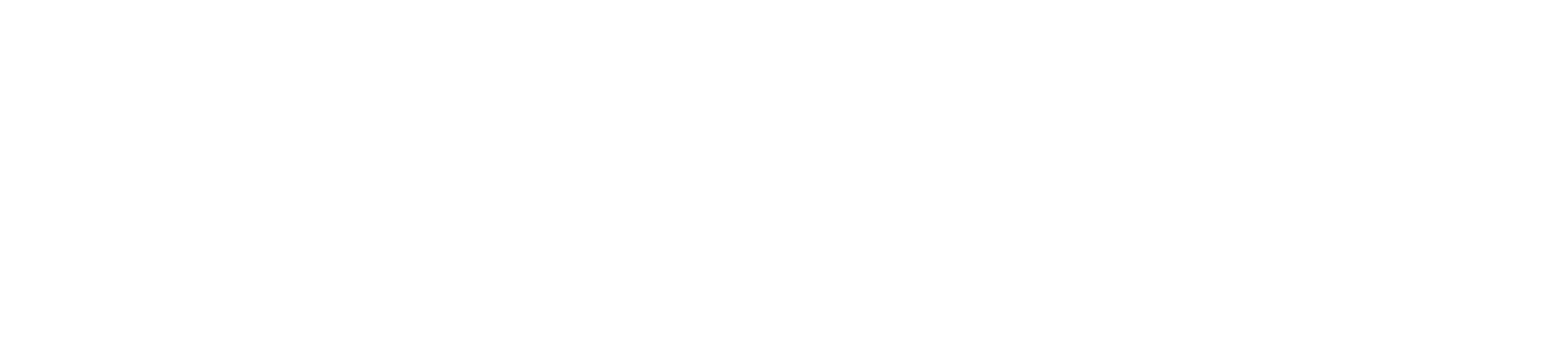 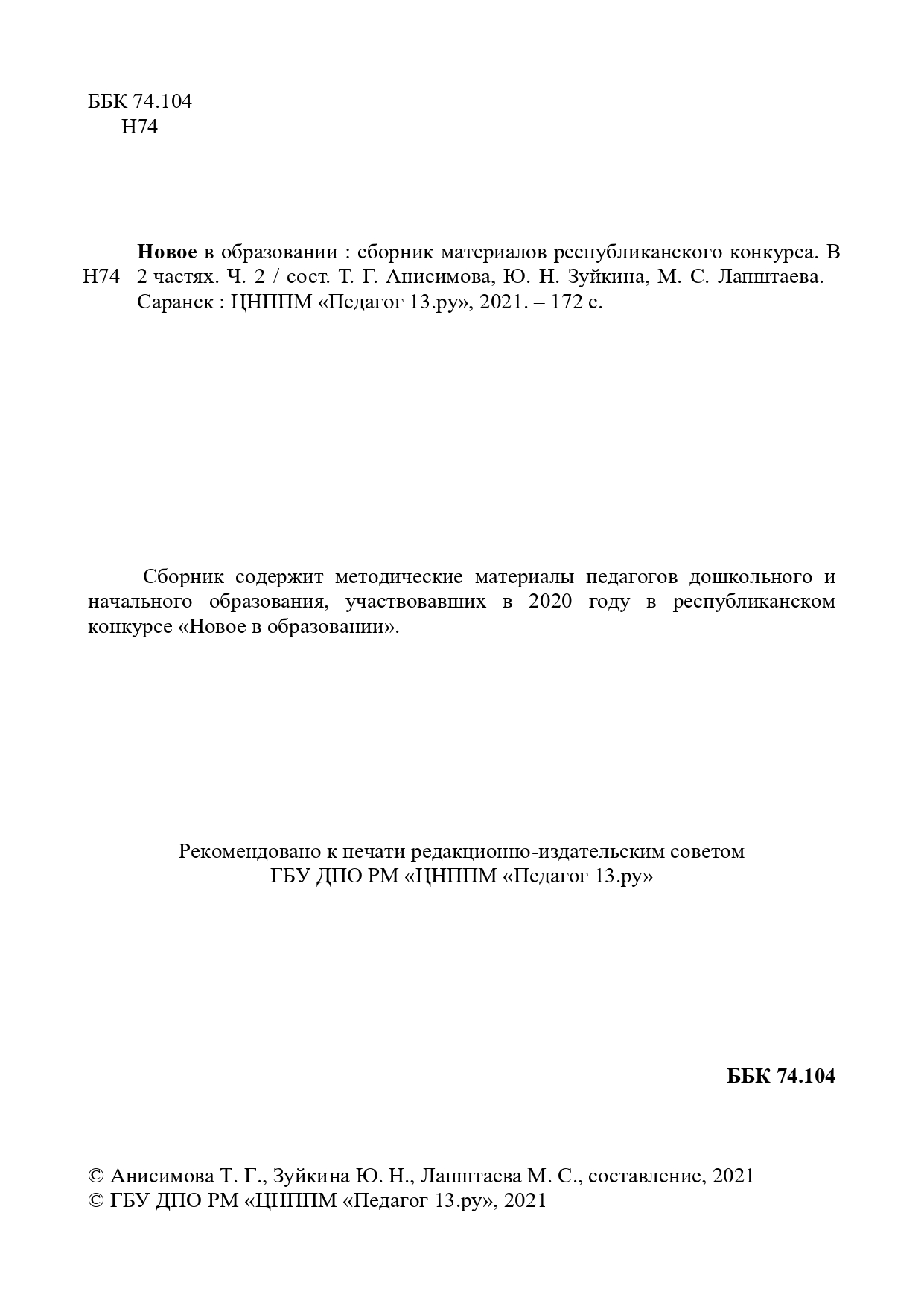 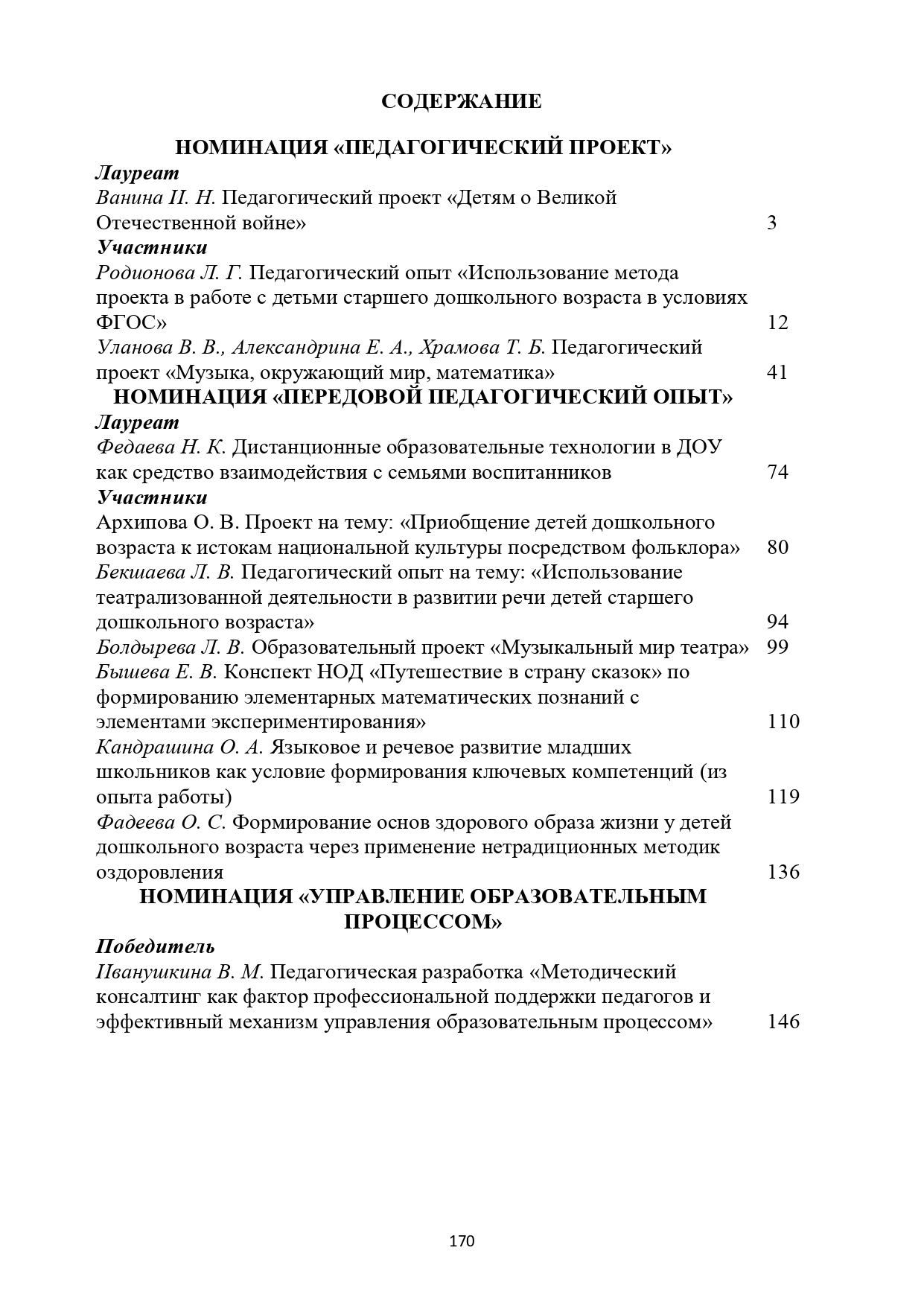 Республиканский 
уровень
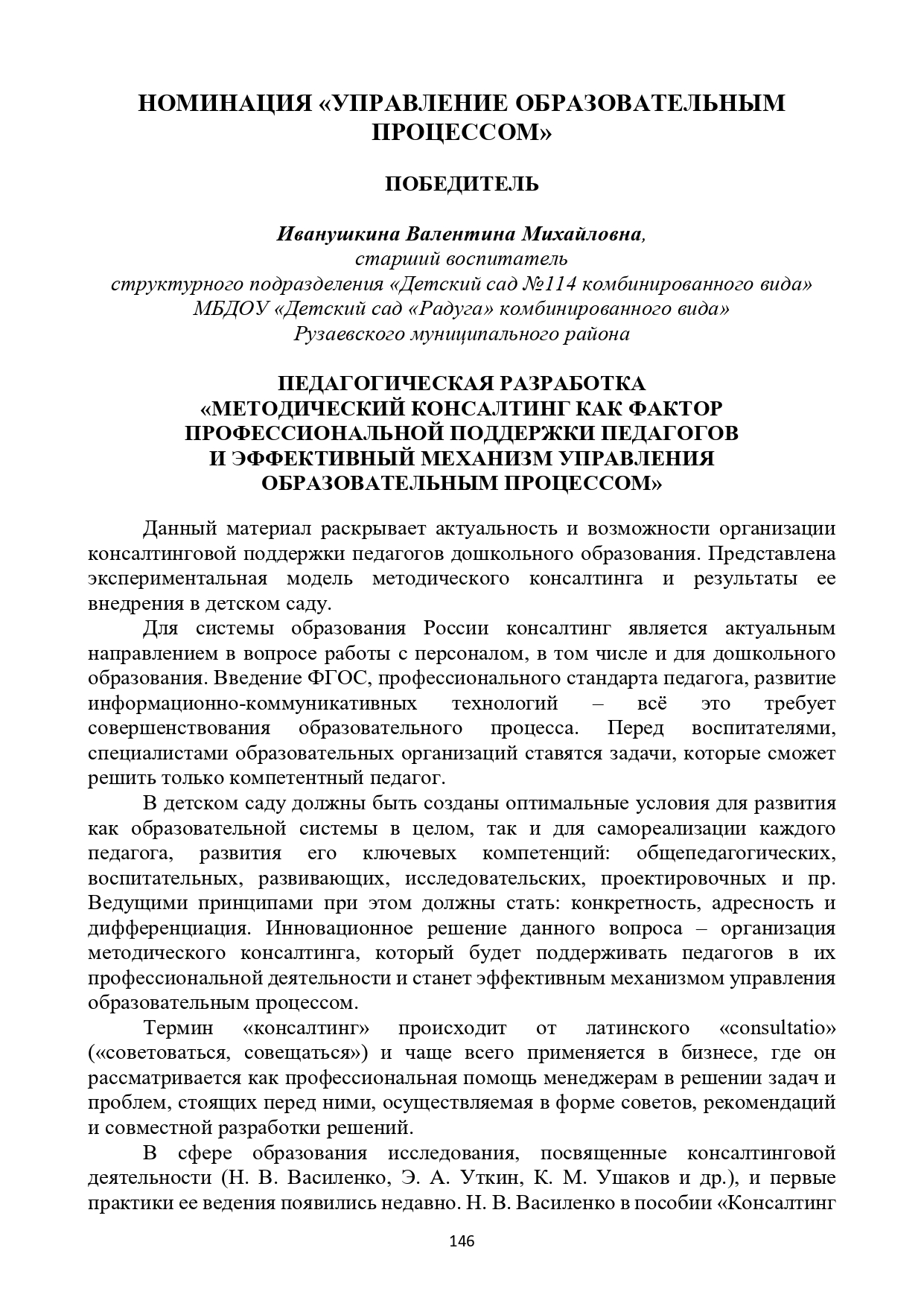 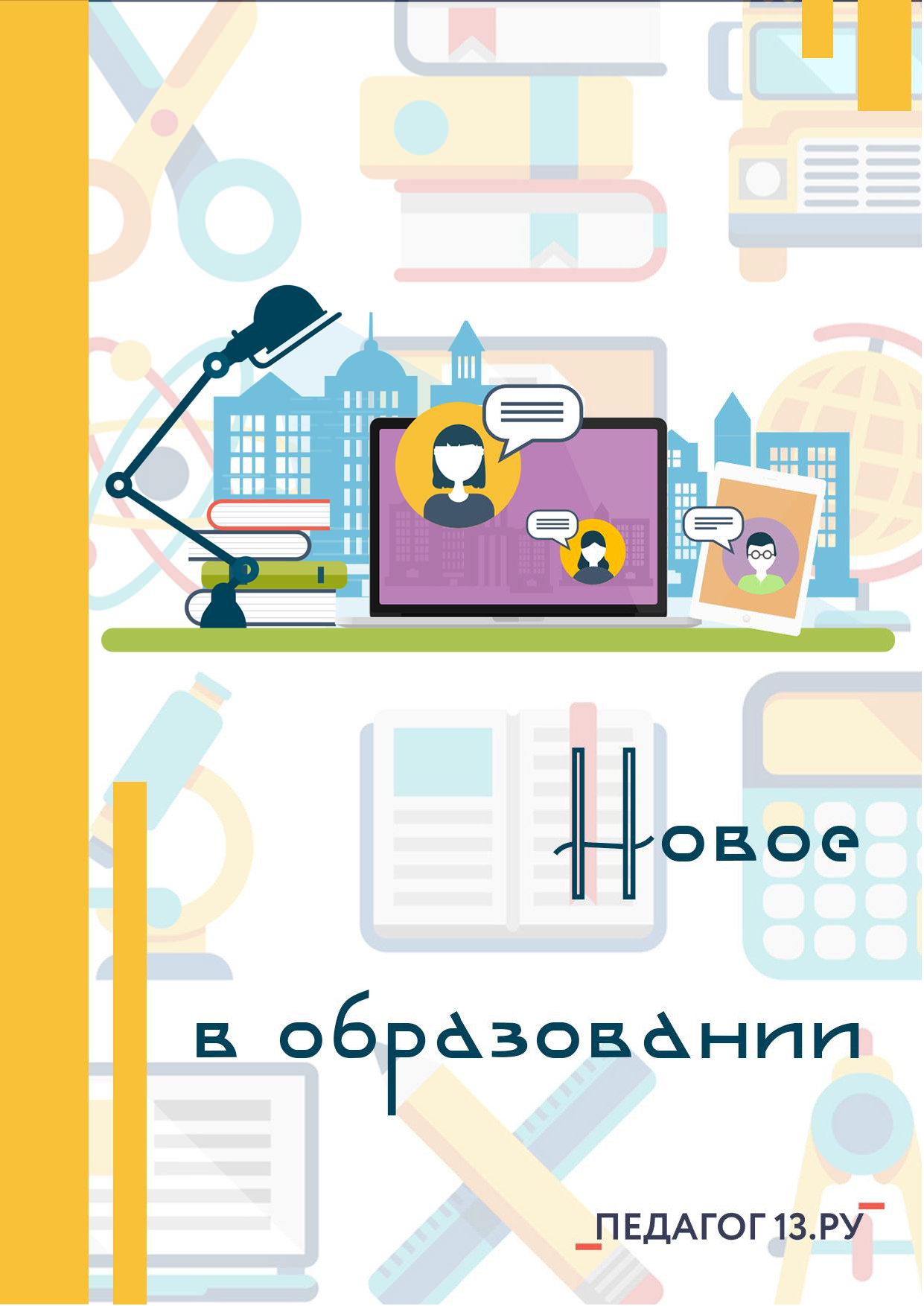 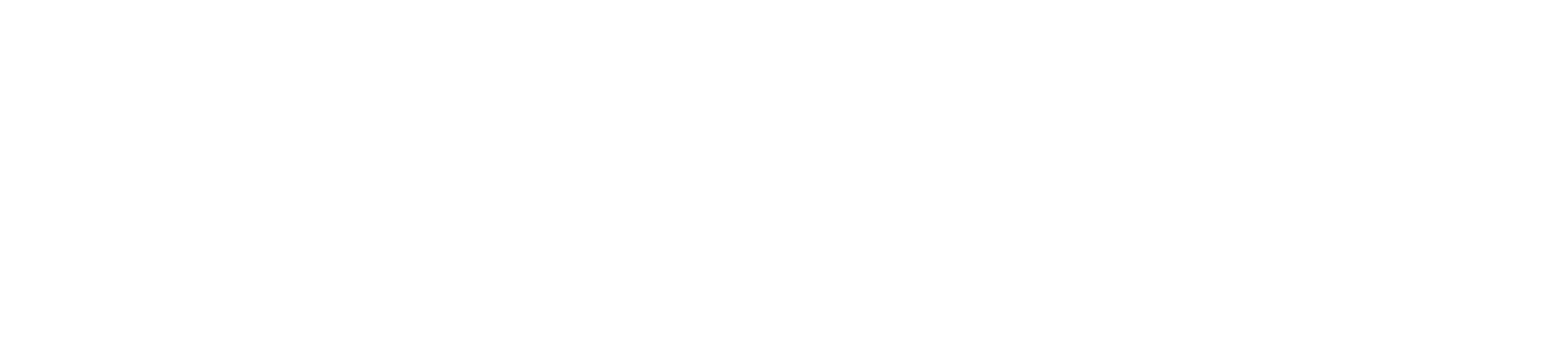 ВЫСТУПЛЕНИЯ НА ЗАСЕДАНИЯХ МЕТОДИЧЕСКИХ СОВЕТОВ, НАУЧНО-ПРАКТИЧЕСКИХ КОНФЕРЕНЦИЯХ, ПЕДАГОГИЧЕСКИХ ЧТЕНИЯХ, СЕМИНАРАХ, СЕКЦИЯХ, ФОРУМАХ, РАДИОПЕРЕДАЧАХ (ОЧНО)
Уровень образовательной организации.
Муниципальный уровень.
Межрегиональный уровень.
Российский уровень.
Уровень дошкольной образовательной организации
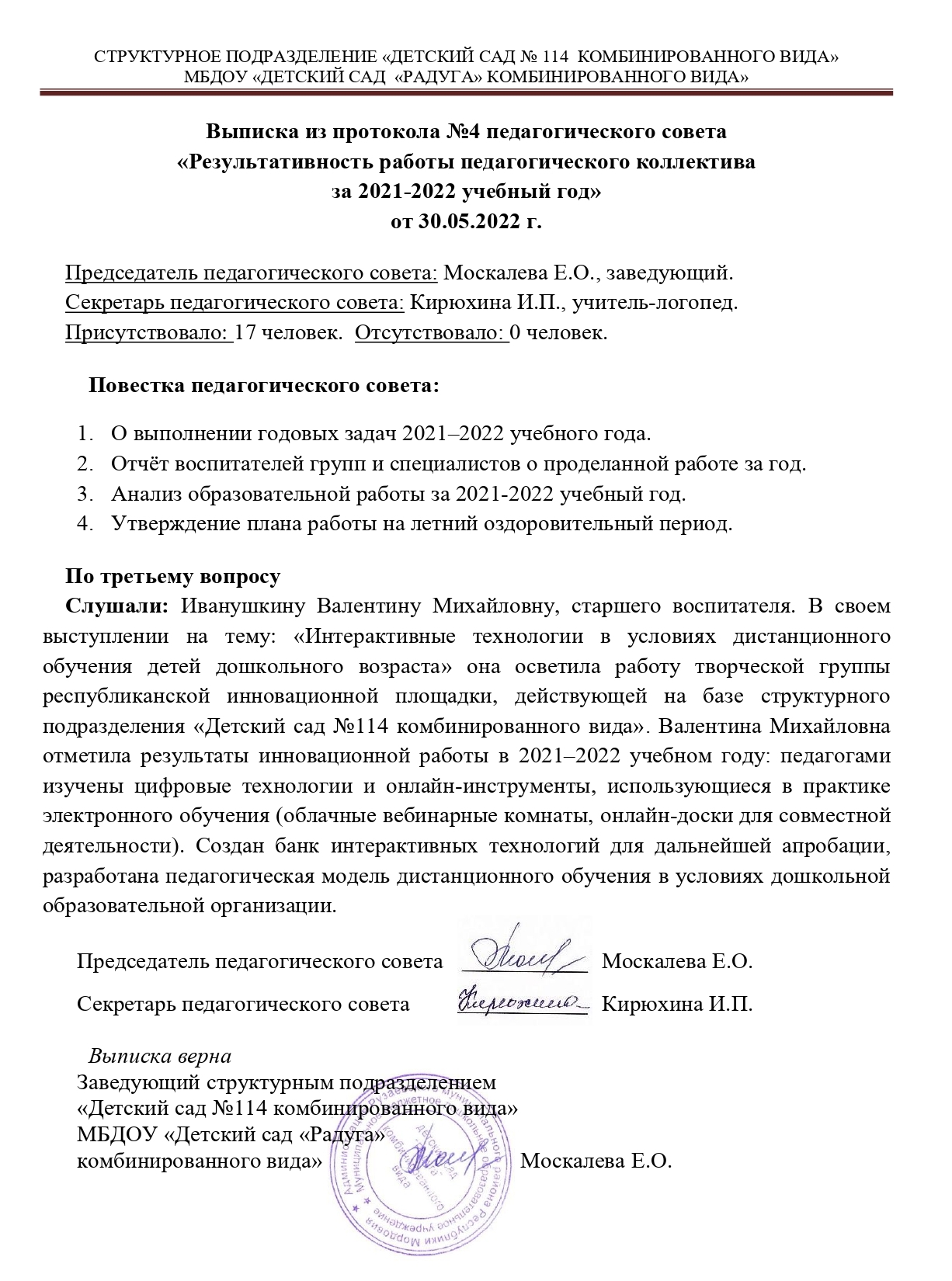 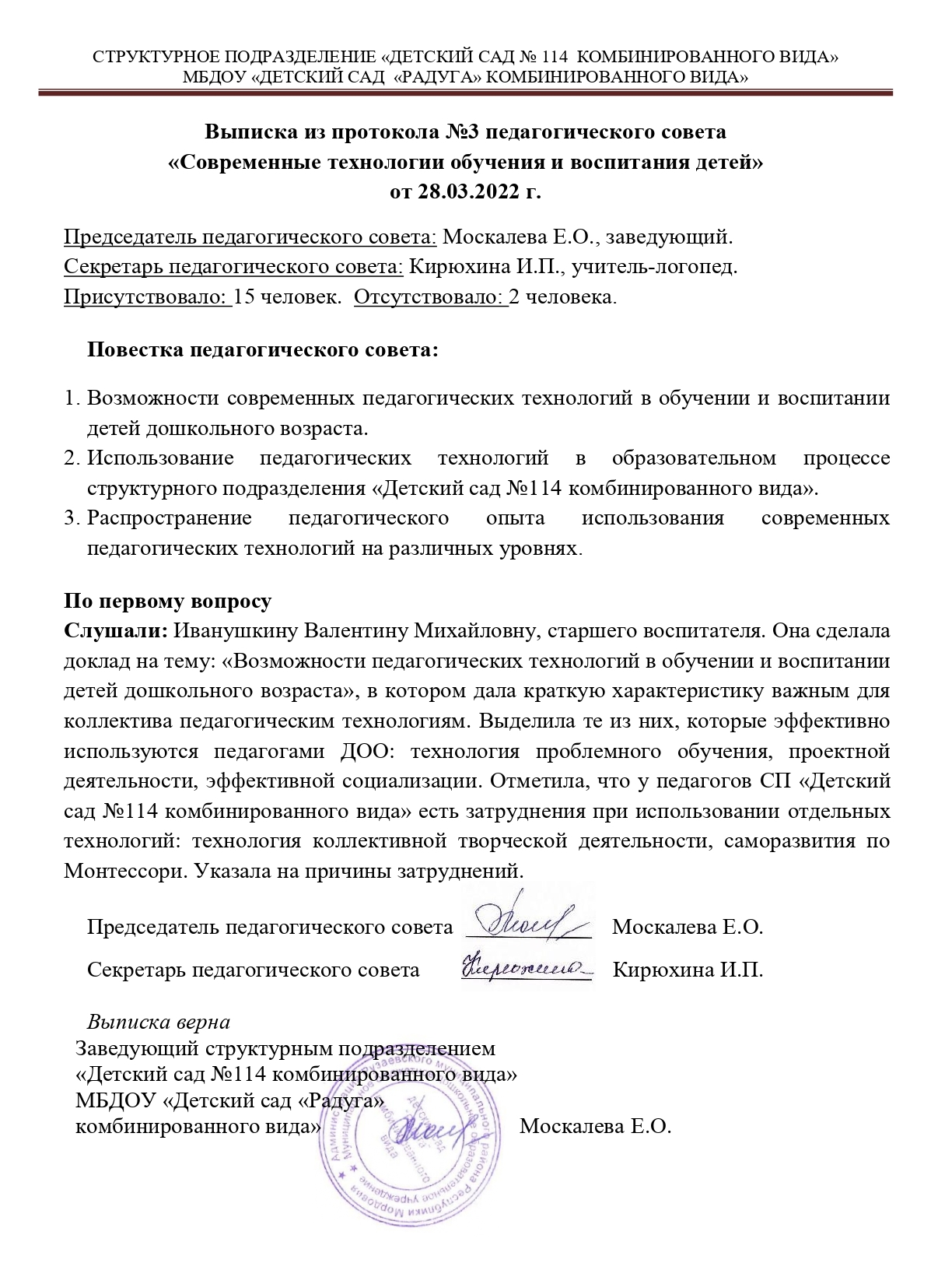 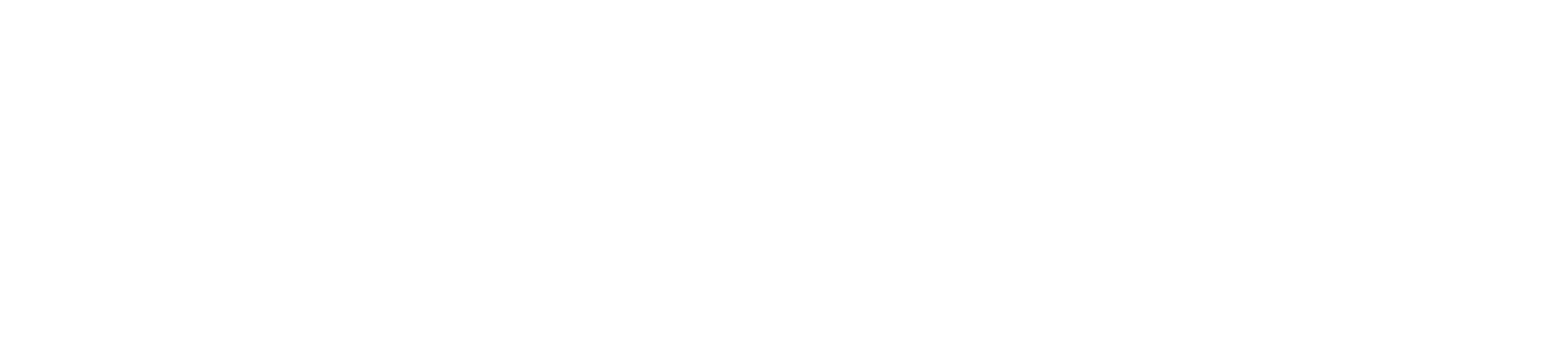 Муниципальный уровень
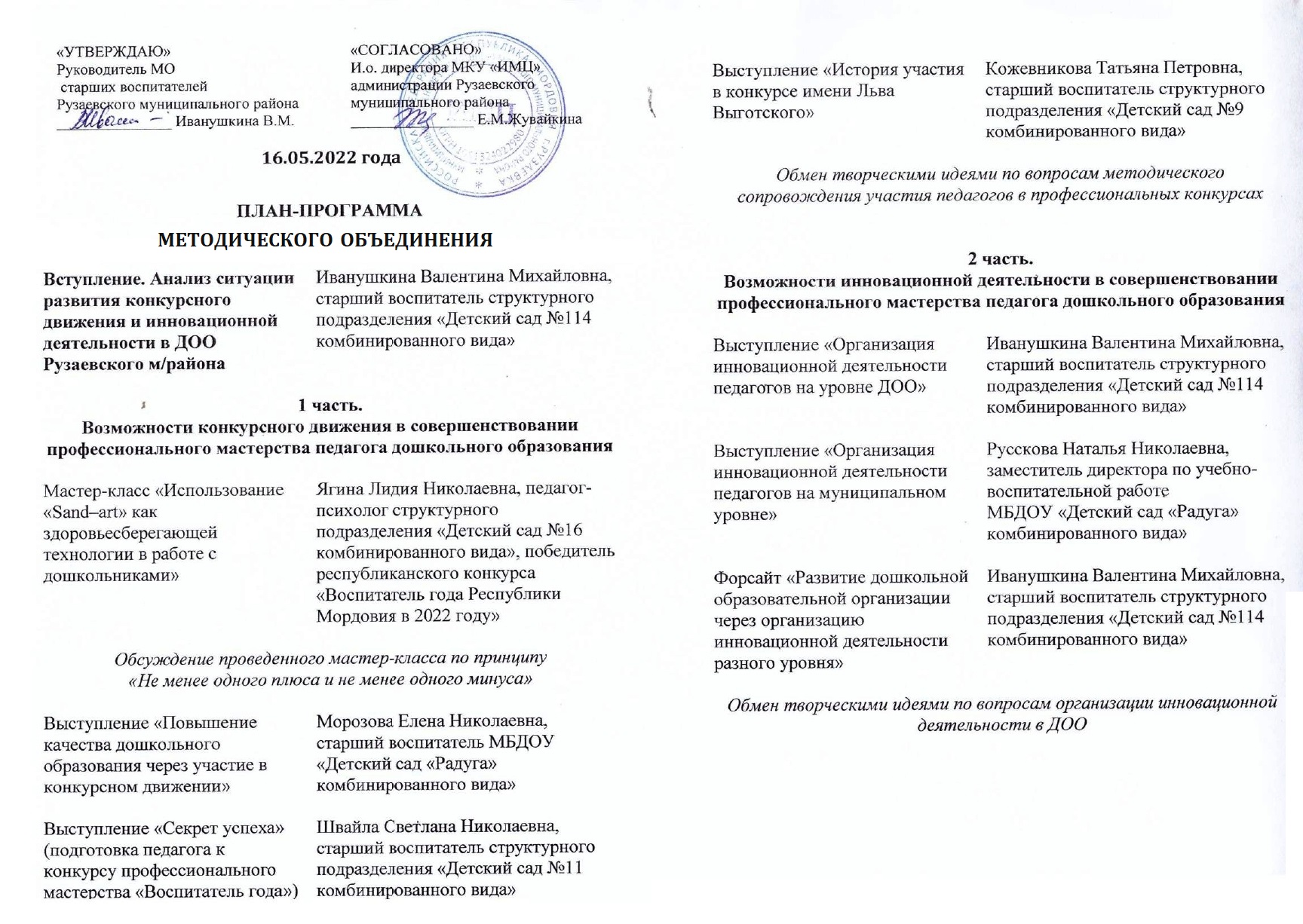 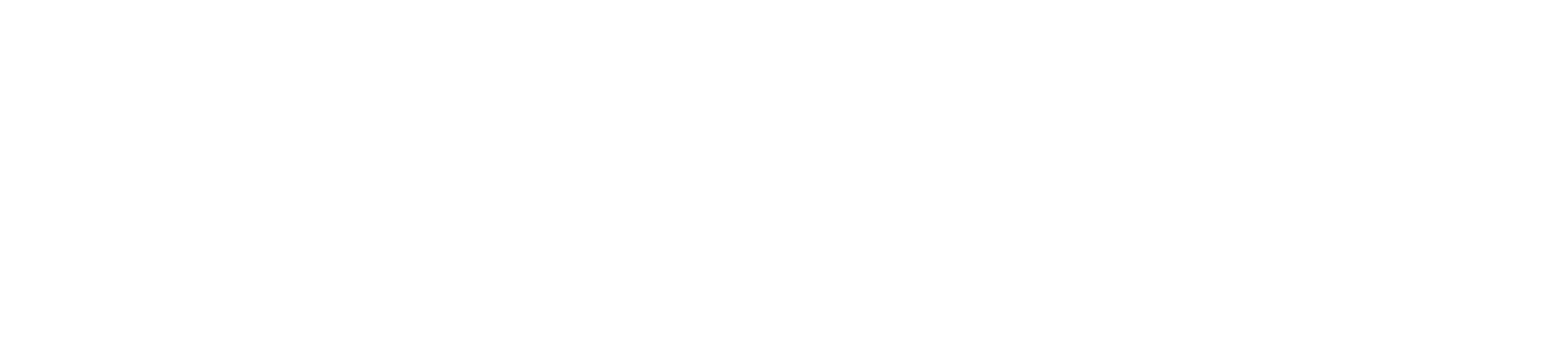 Межрегиональный уровень
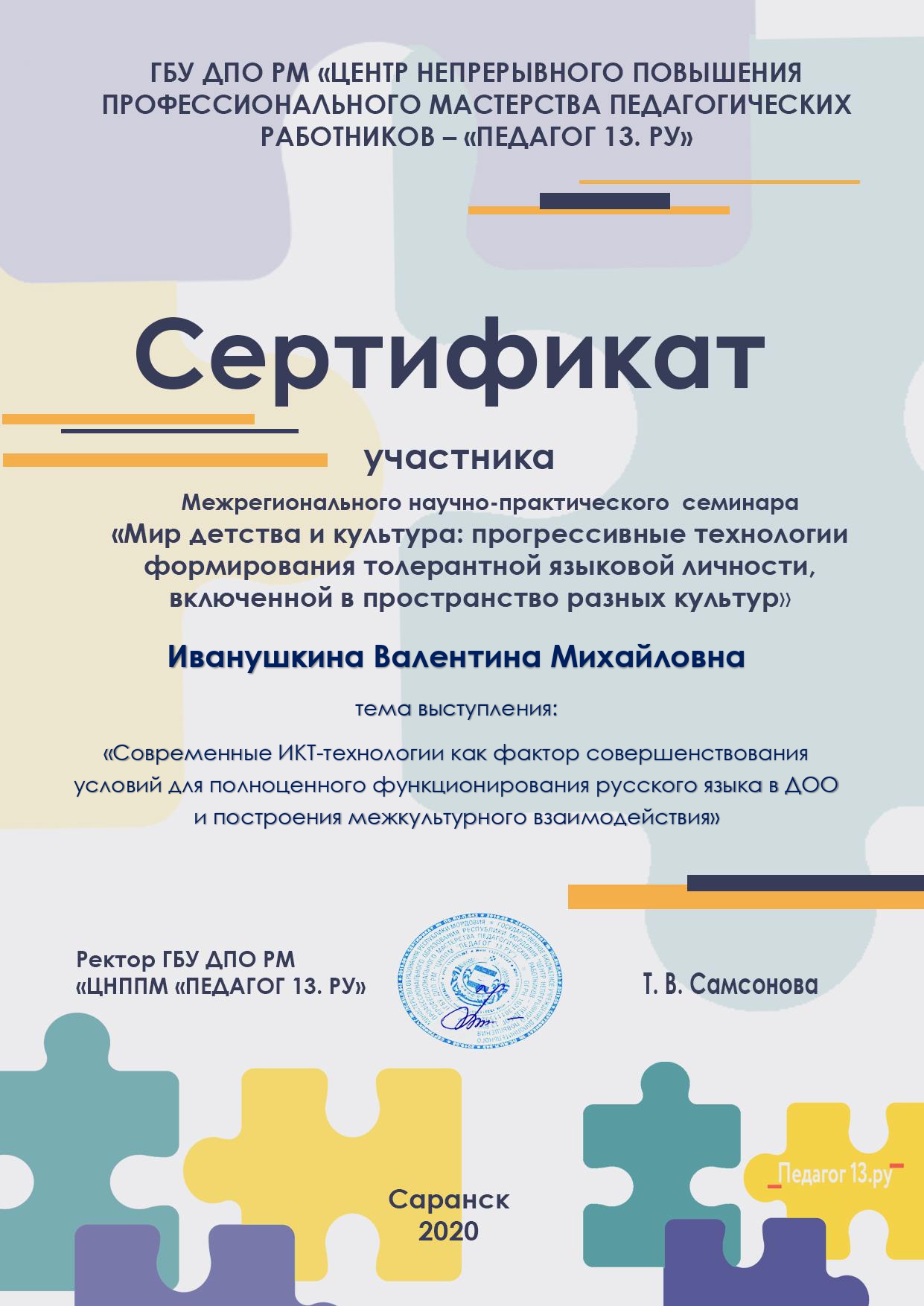 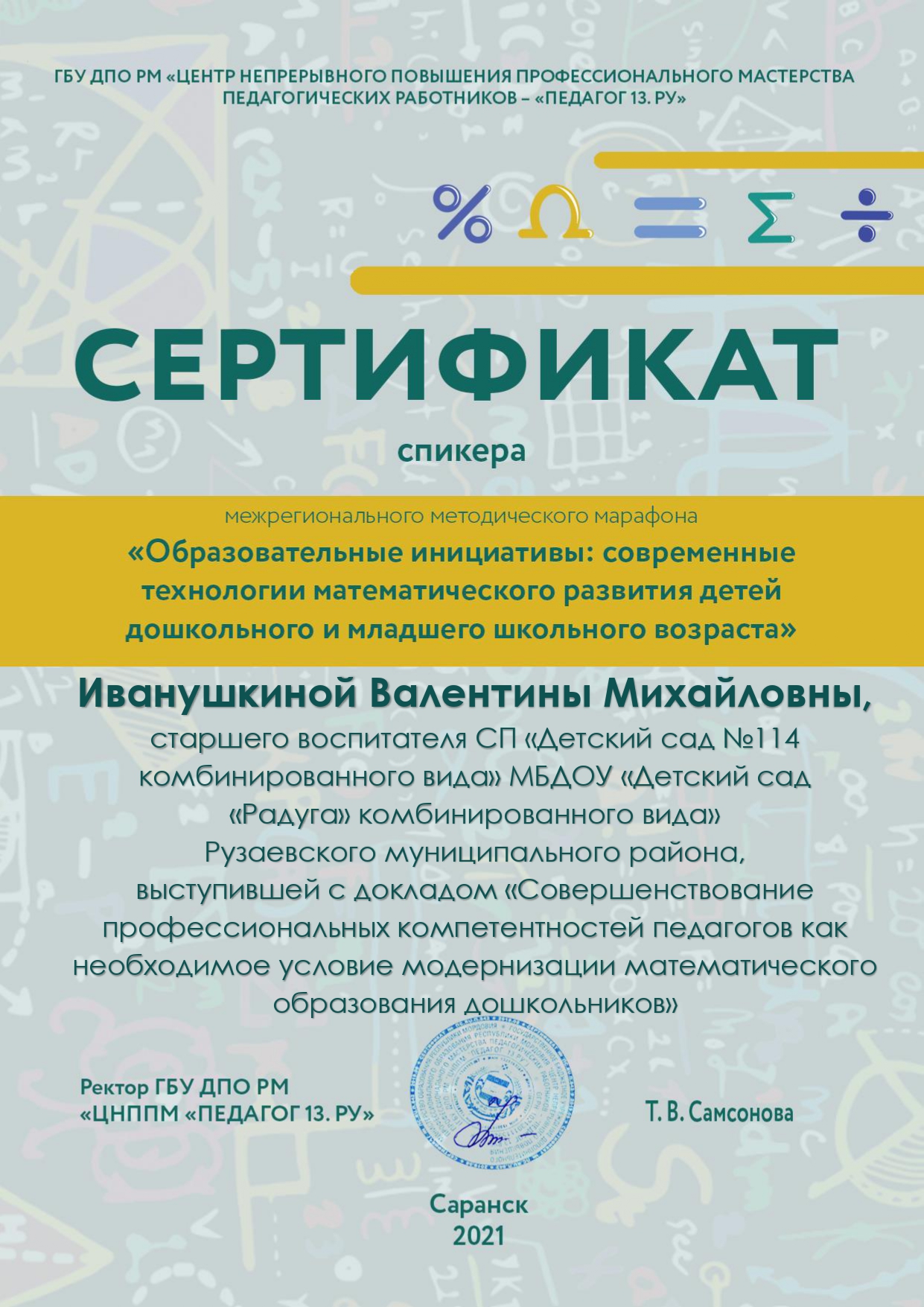 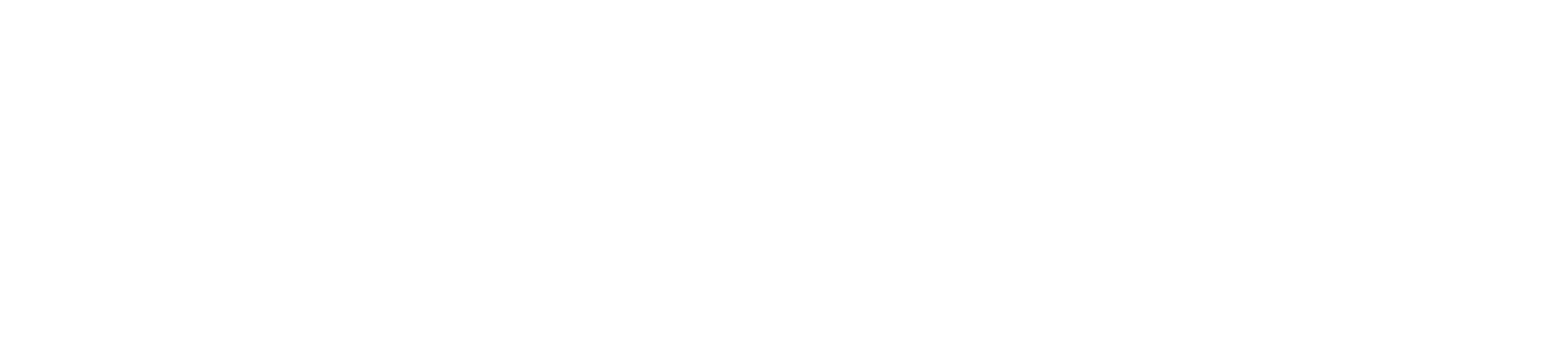 Российский уровень
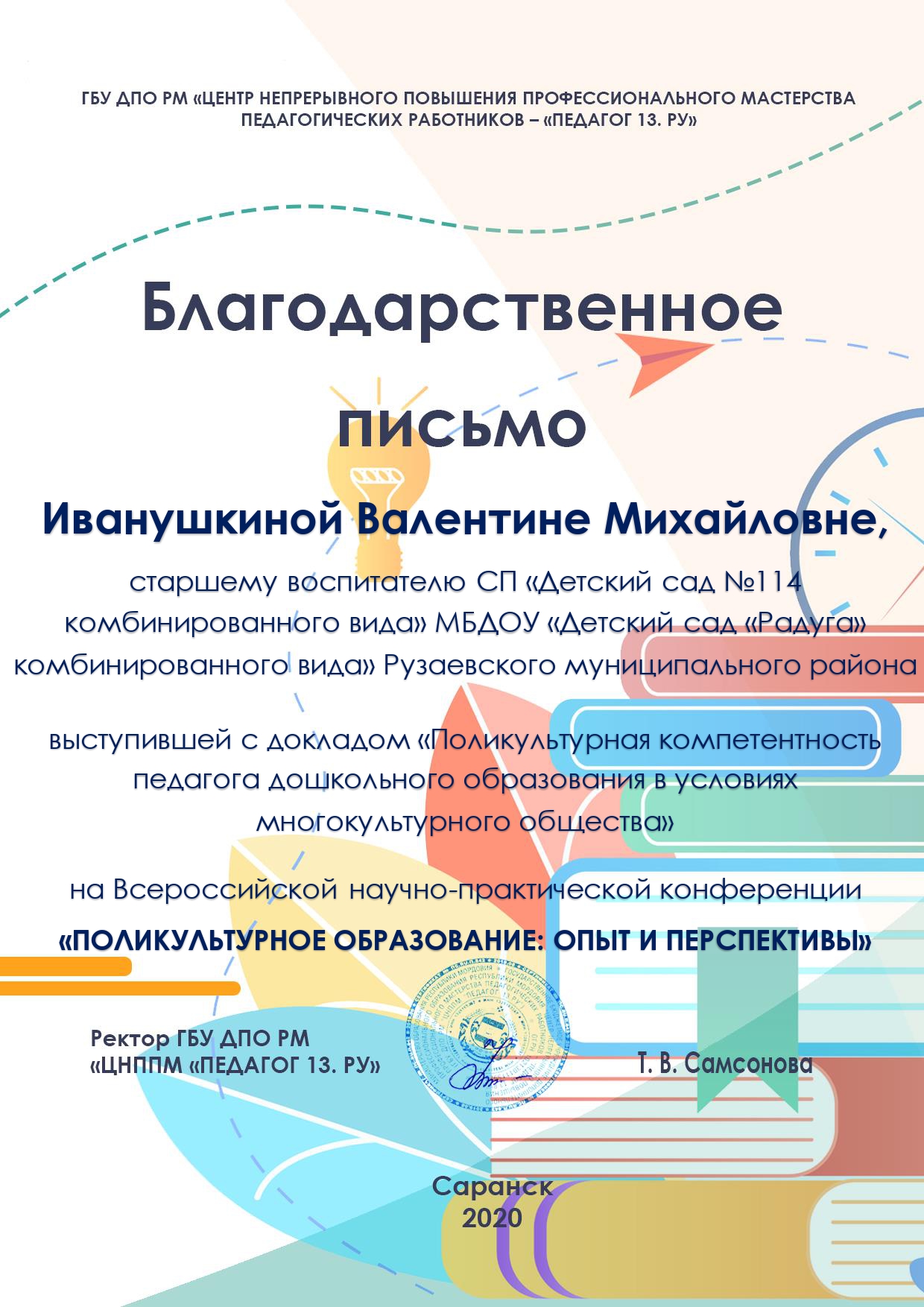 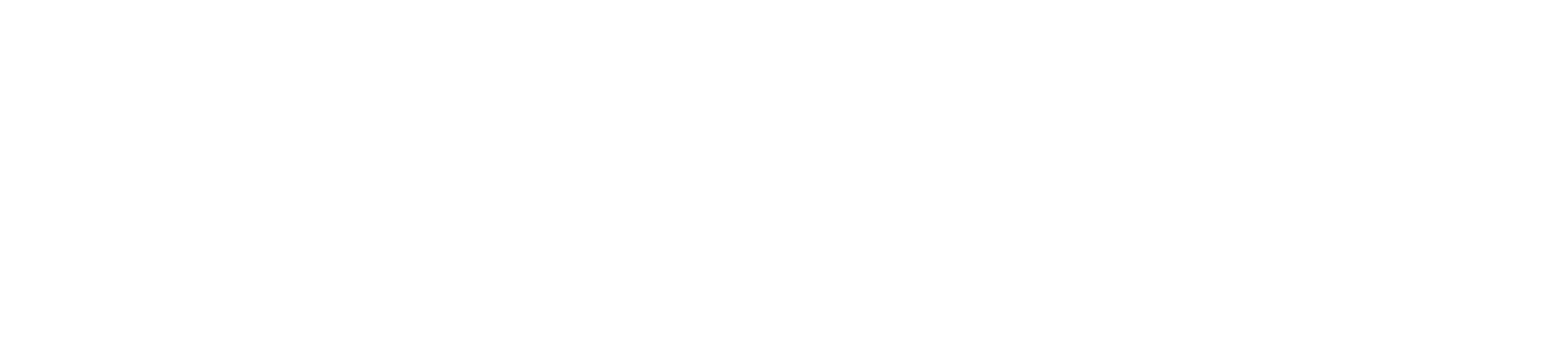 ПРОВЕДЕНИЕ СТАРШИМ ВОСПИТАТЕЛЕМ
ОТКРЫТЫХ ЗАНЯТИЙ, 
МАСТЕР-КЛАССОВ, МЕРОПРИЯТИЙ
Уровень образовательной организации.
Республиканский уровень.
Уровень дошкольной образовательной организации
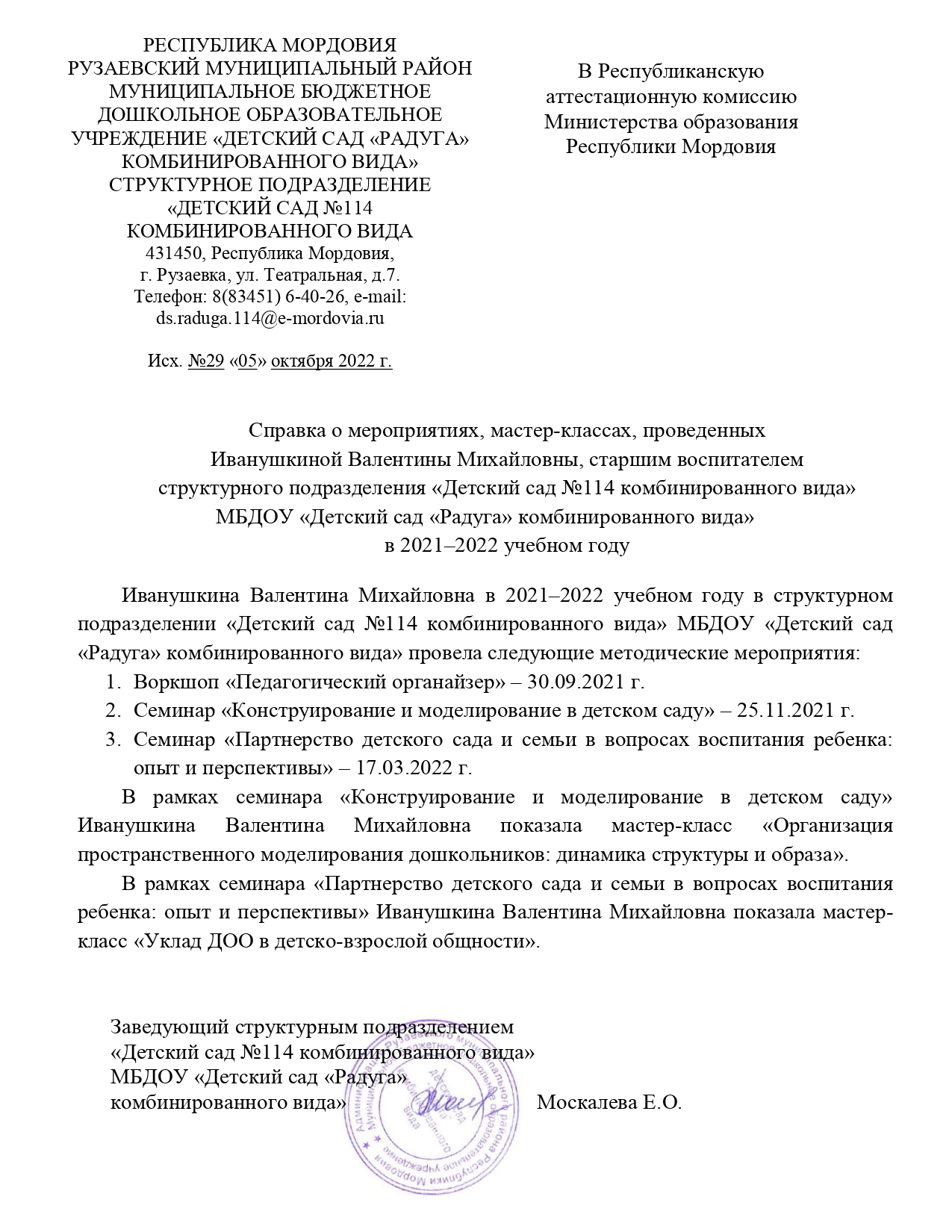 Республиканский уровень
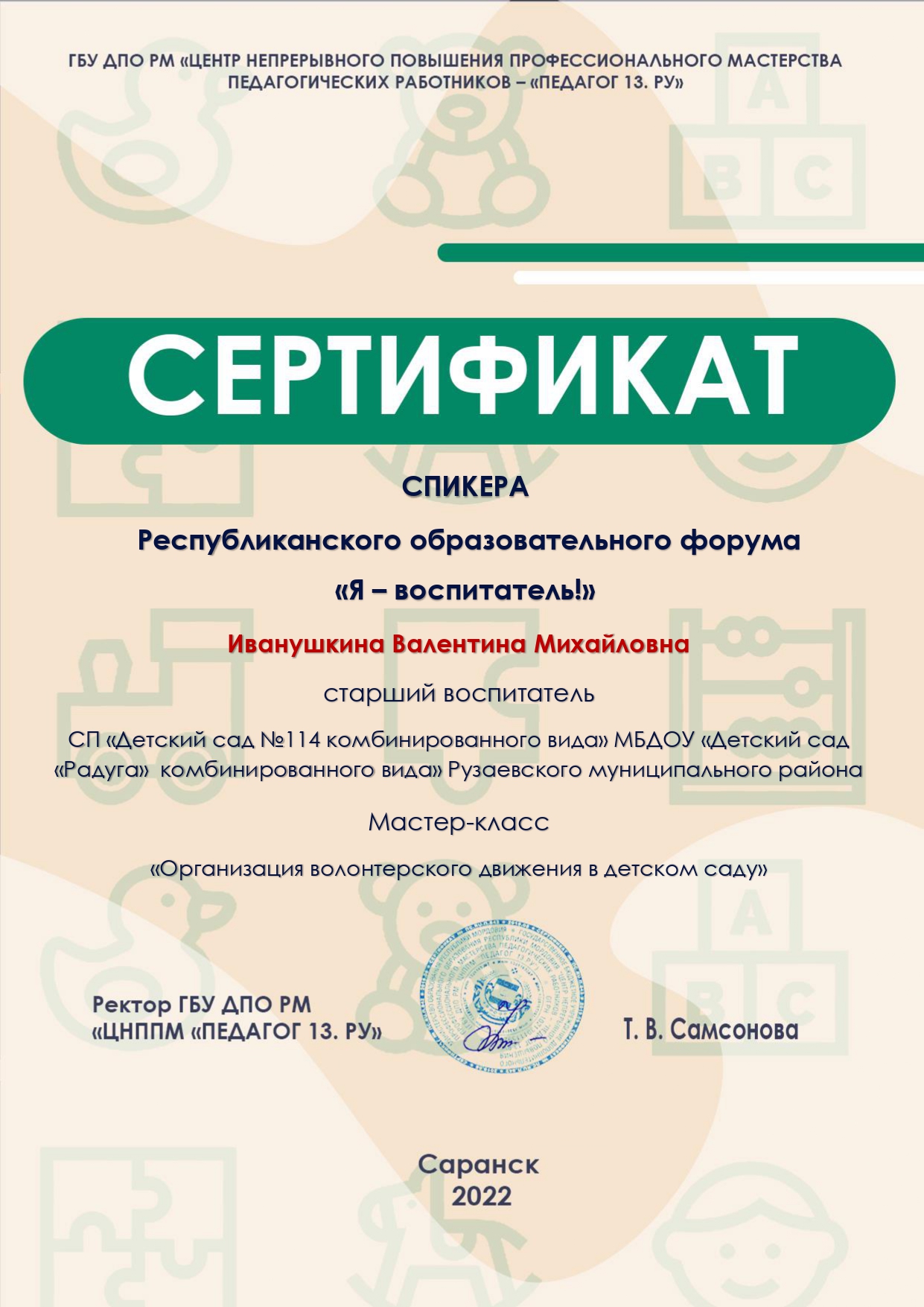 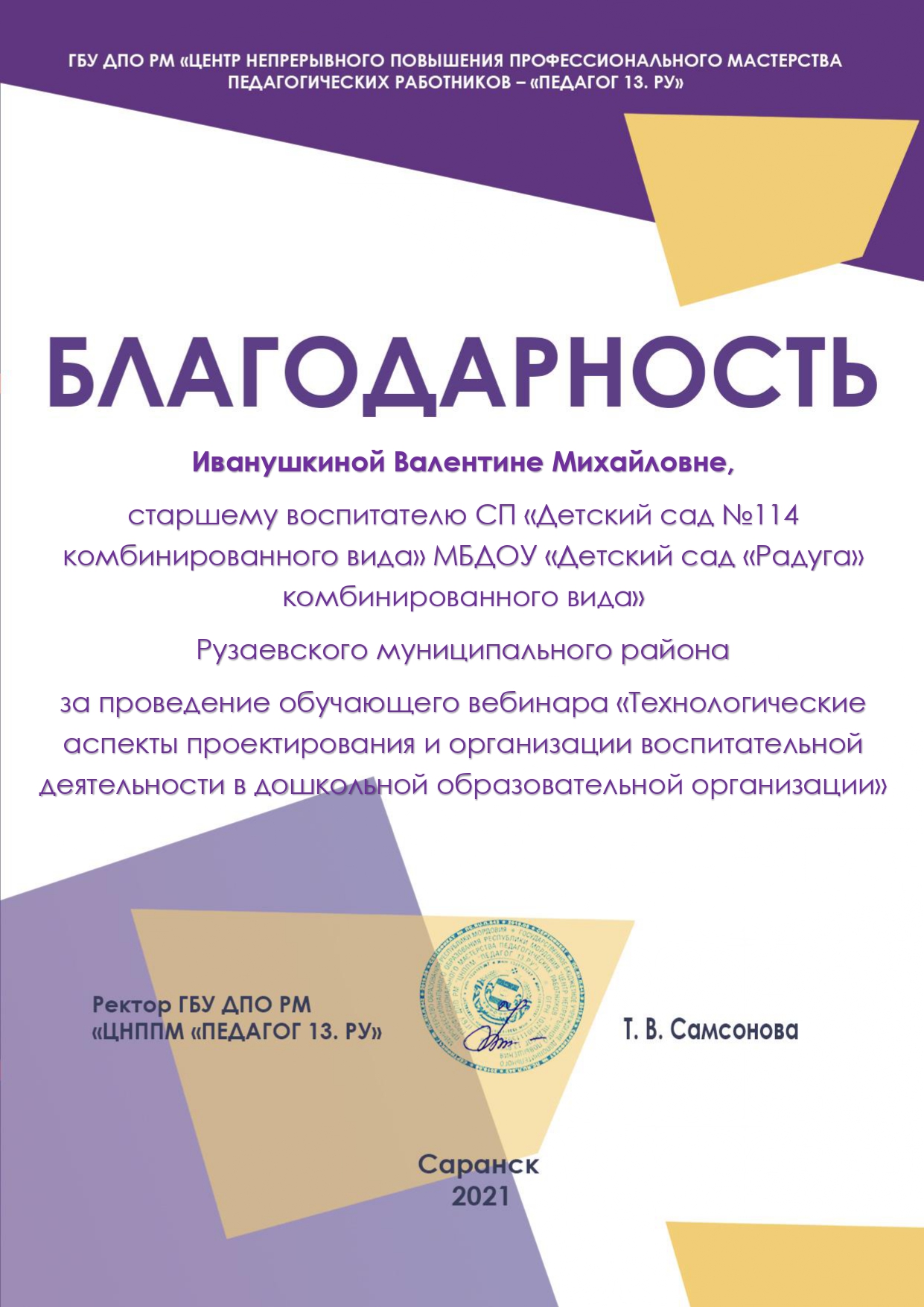 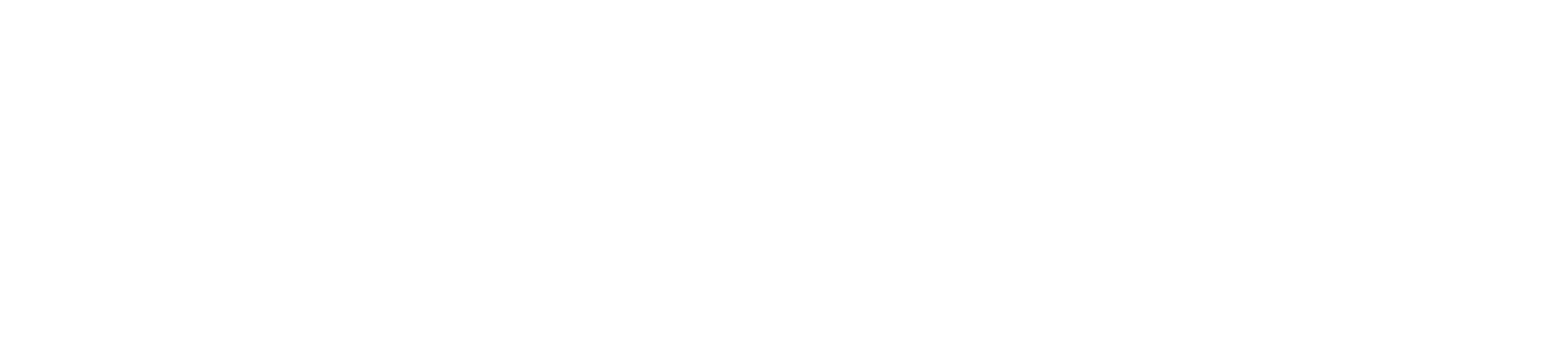 ЭКСПЕРТНАЯ ДЕЯТЕЛЬНОСТЬ
Член экспертной группы на республиканском уровне.
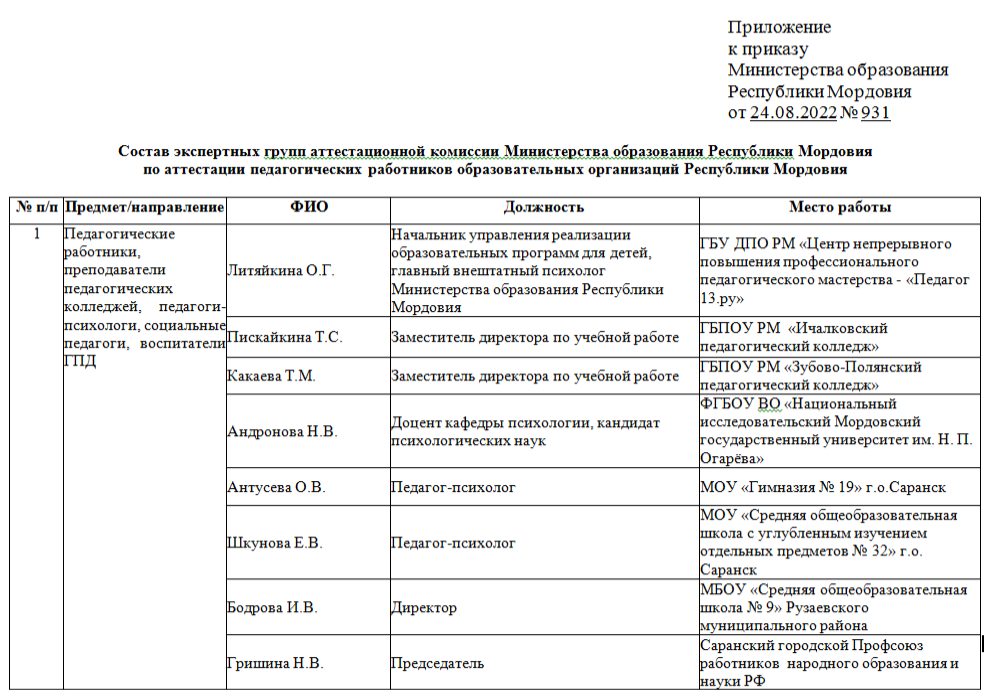 Республиканский уровень
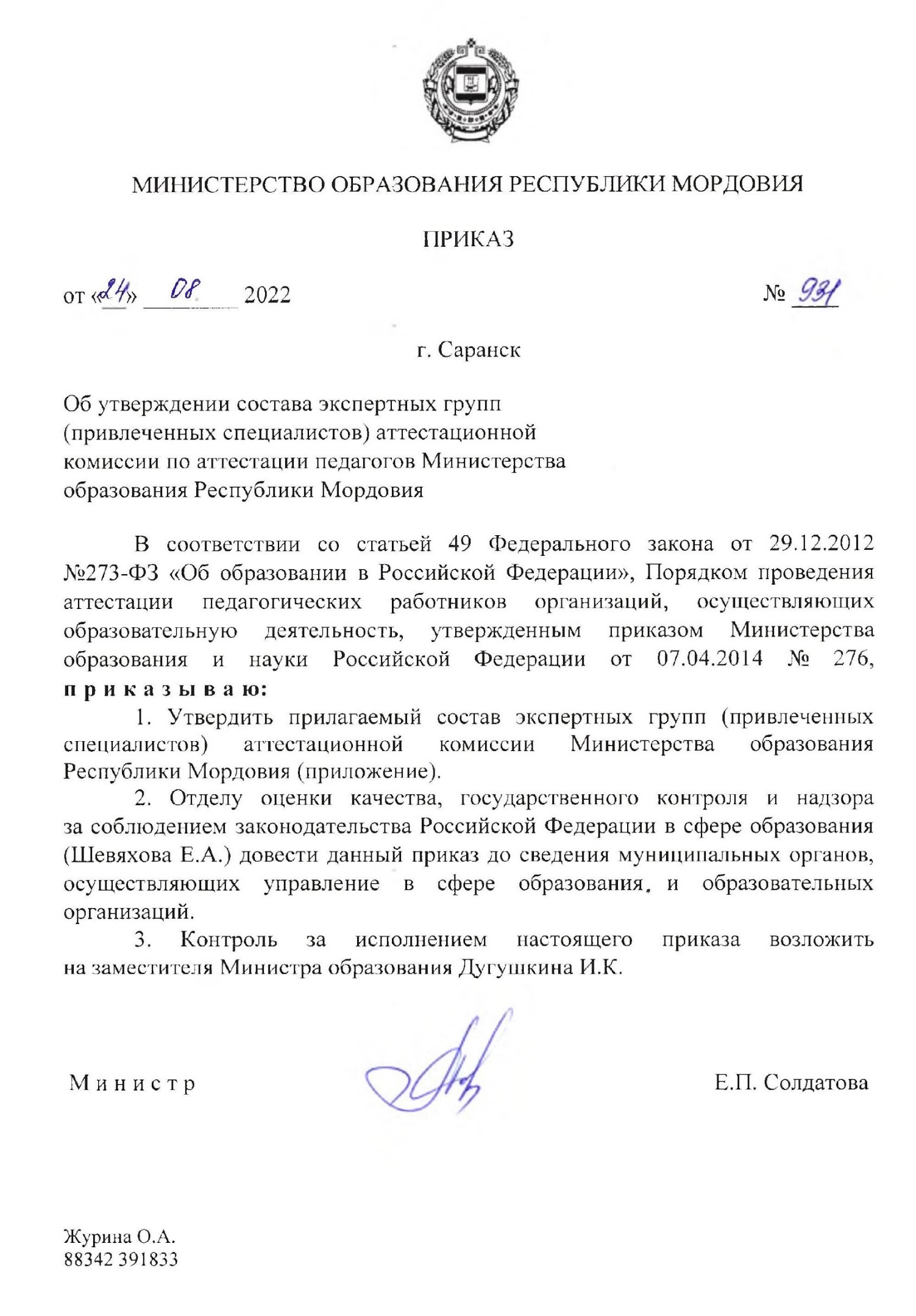 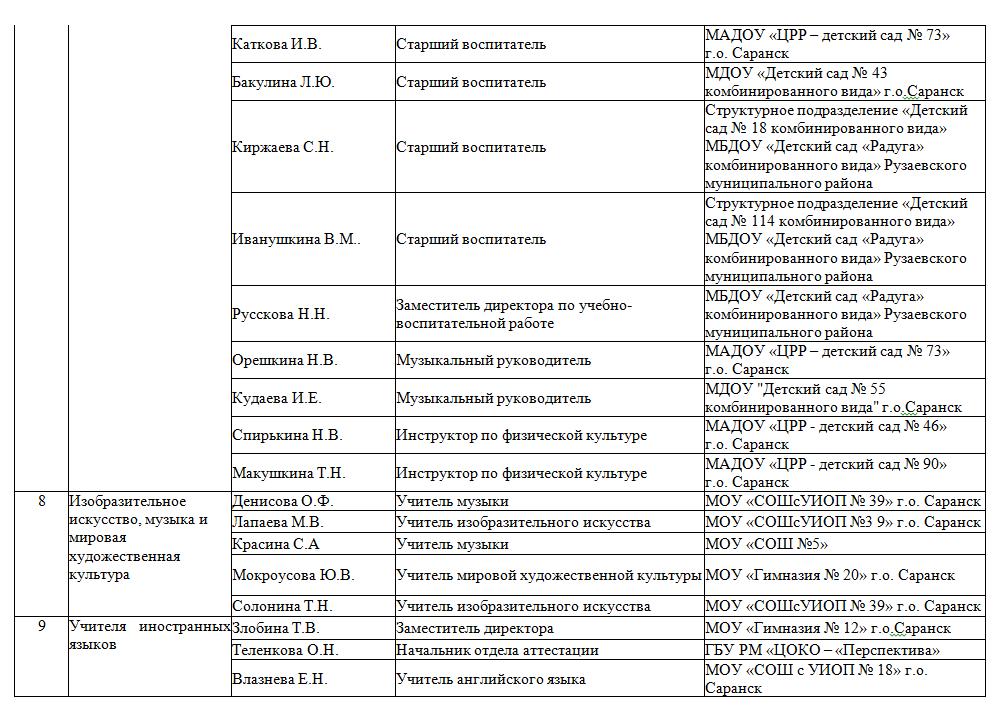 ОБЩЕСТВЕННО-ПЕДАГОГИЧЕСКАЯ 
АКТИВНОСТЬ
Руководитель методического объединения.
Член жюри на муниципальном уровне.
Руководитель методического объединения
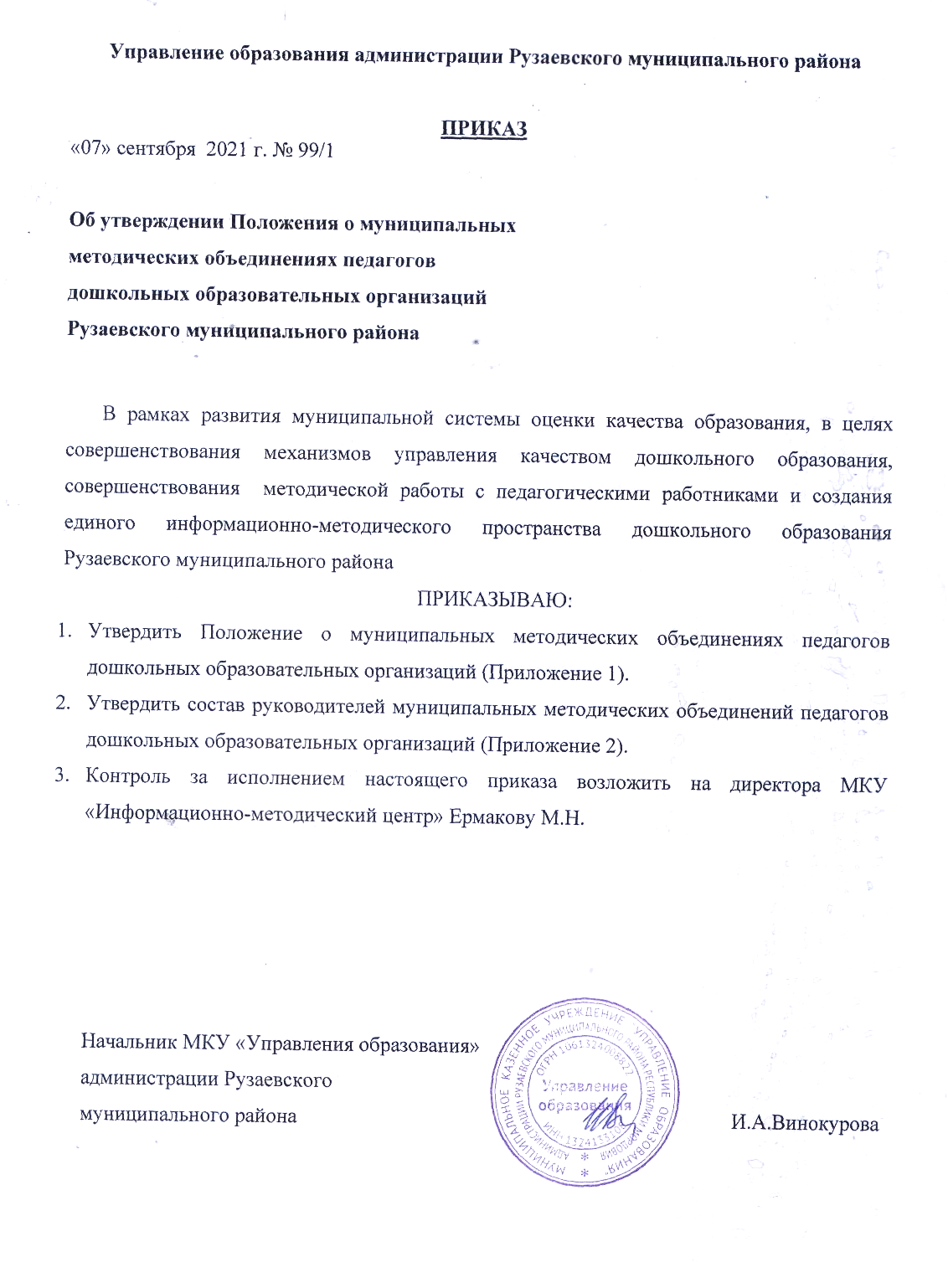 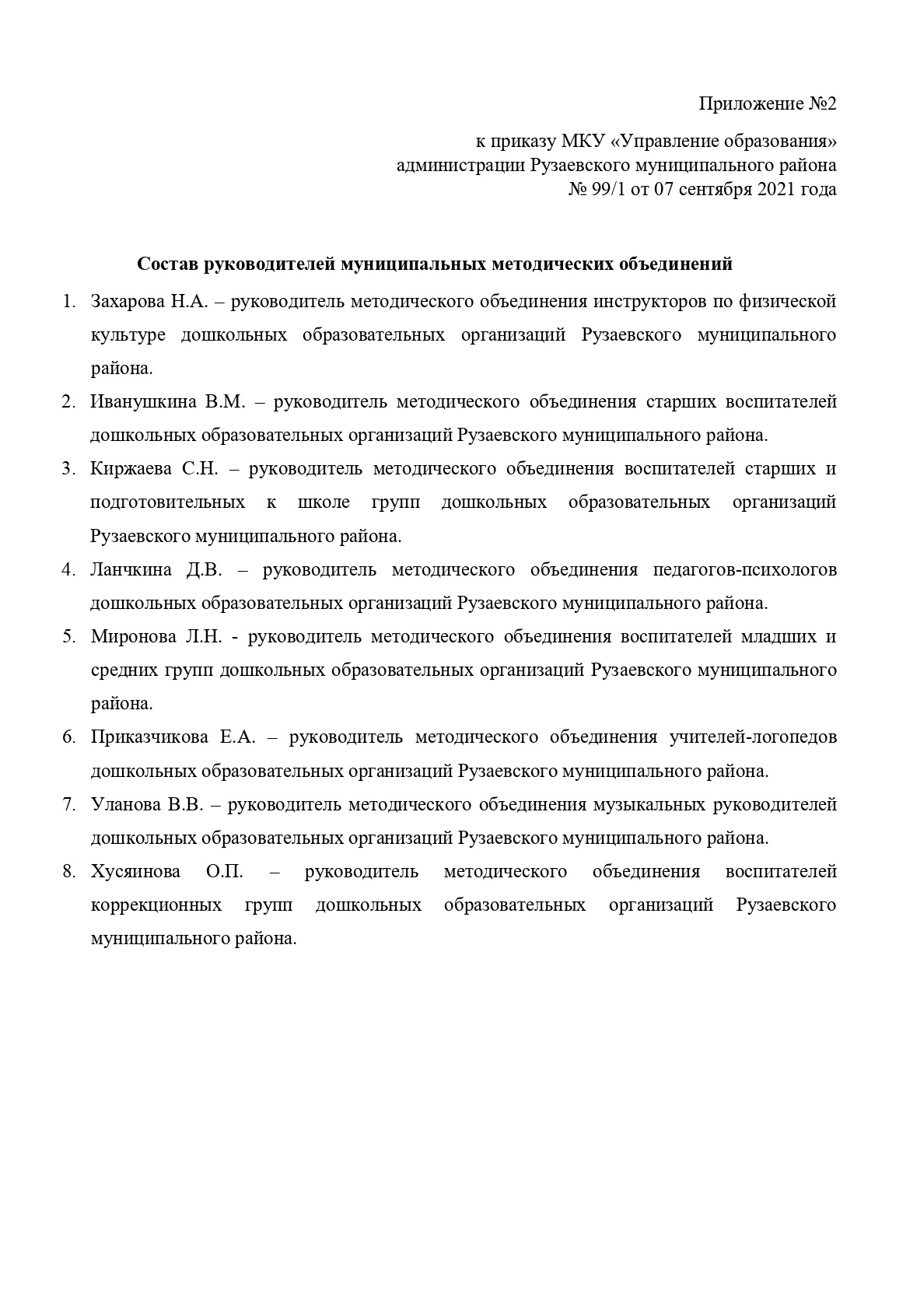 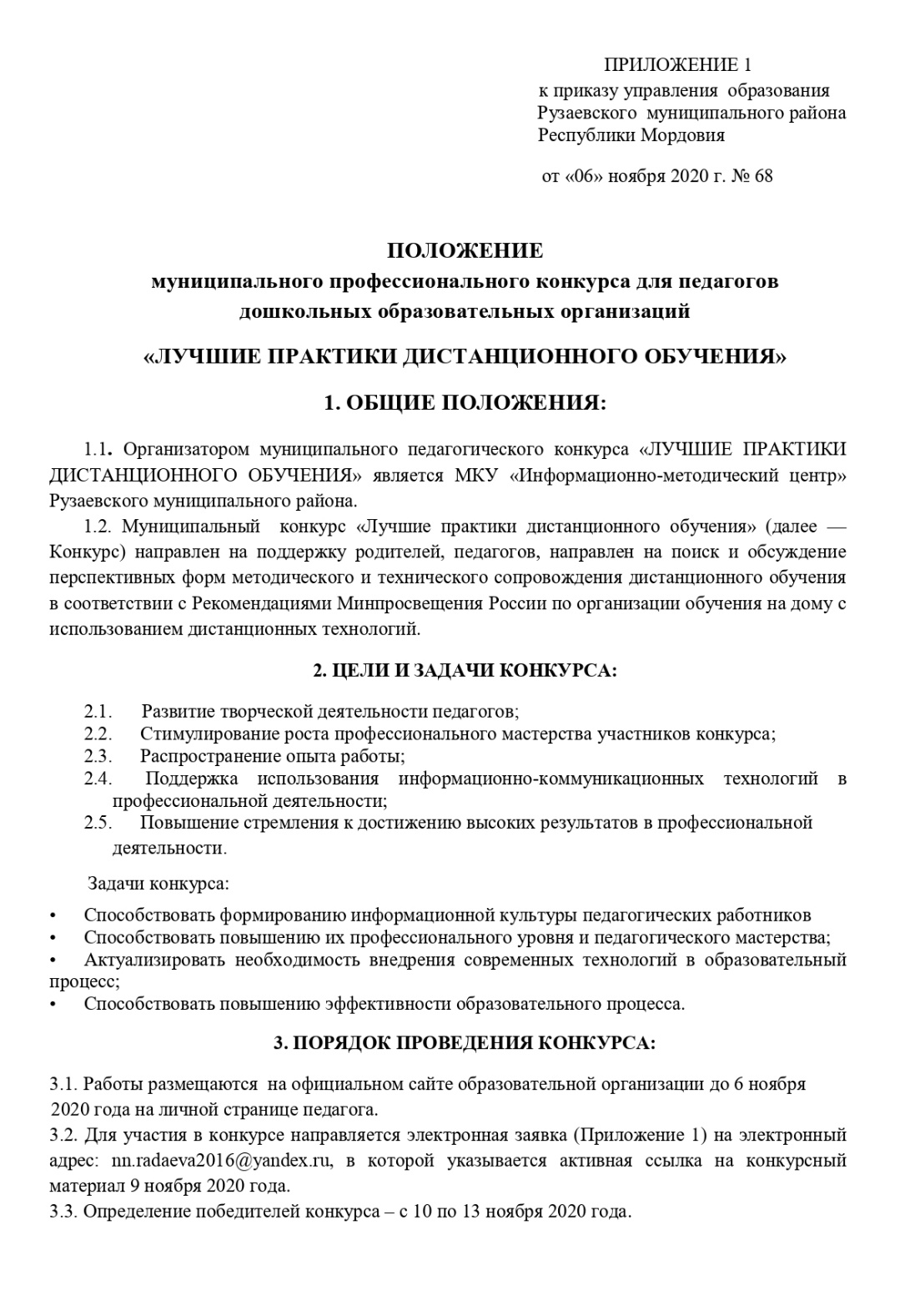 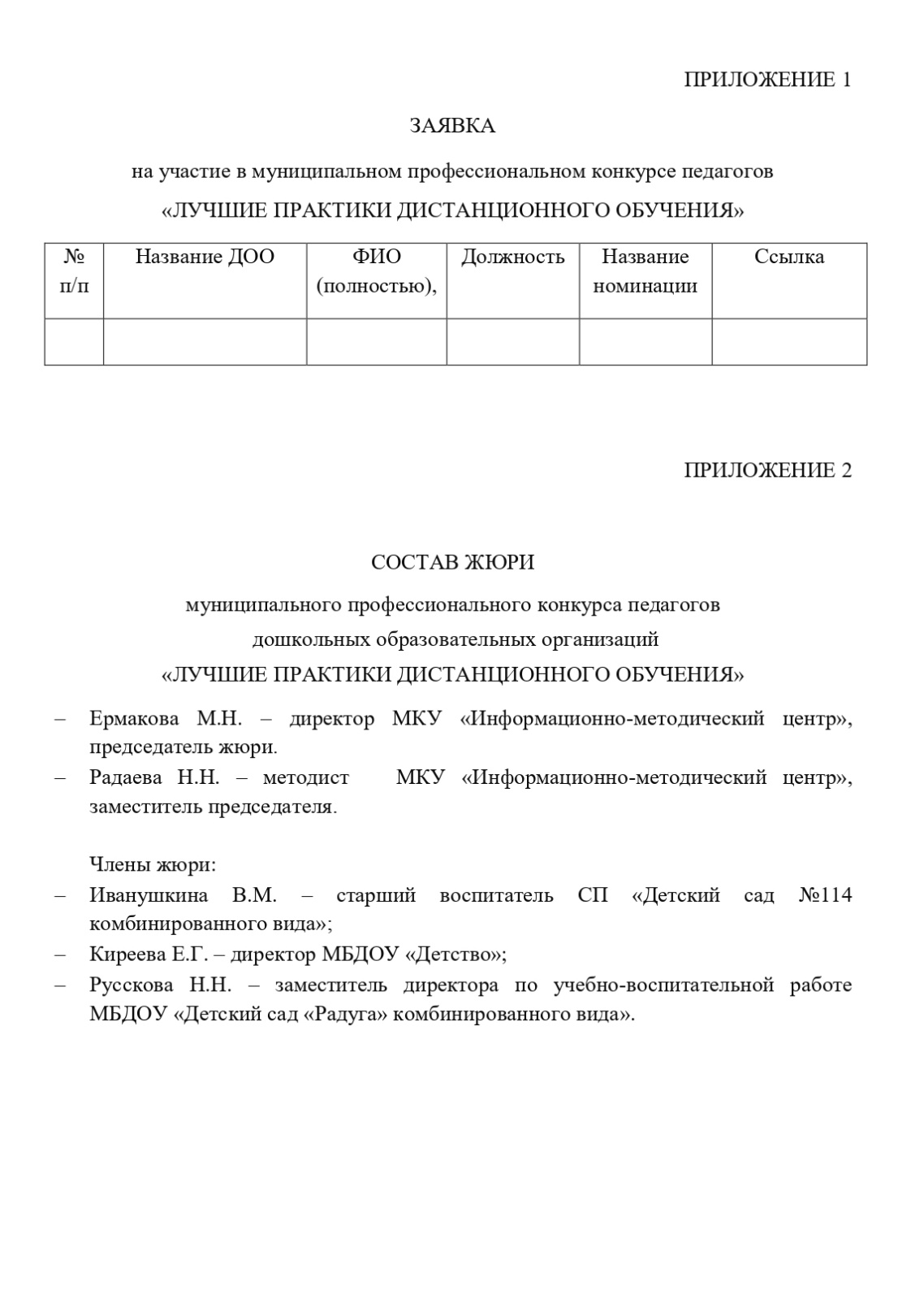 Муниципальный
уровень
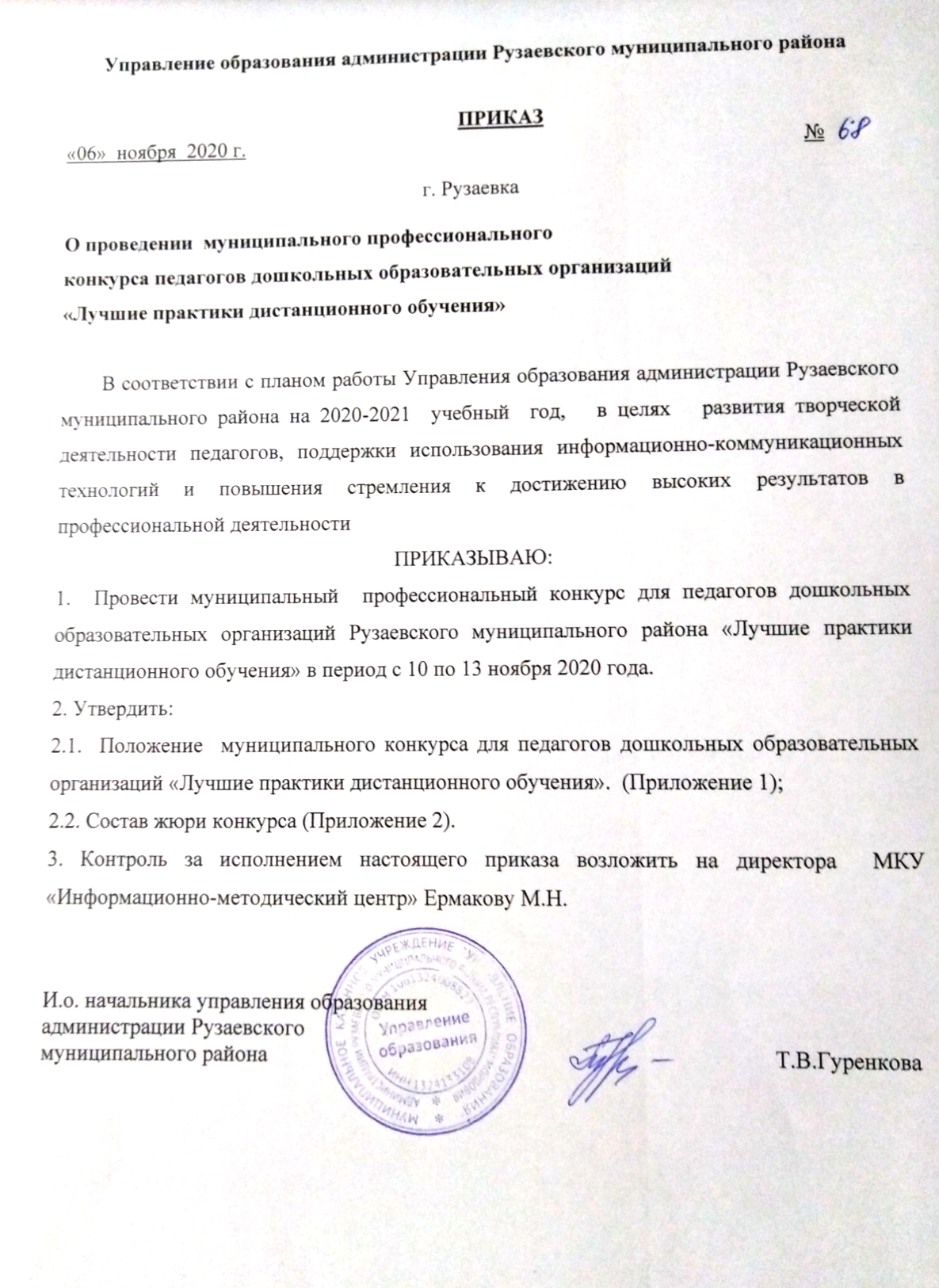 ЛИЧНОЕ УЧАСТИЕ 
В ПРОФЕССИОНАЛЬНЫХ КОНКУРСАХ
Победа в конкурсе на портале сети Интернет.
Победа в очном конкурсе республиканского уровня.
Победы и призовые места в конкурсах 
на порталах сети Интернет
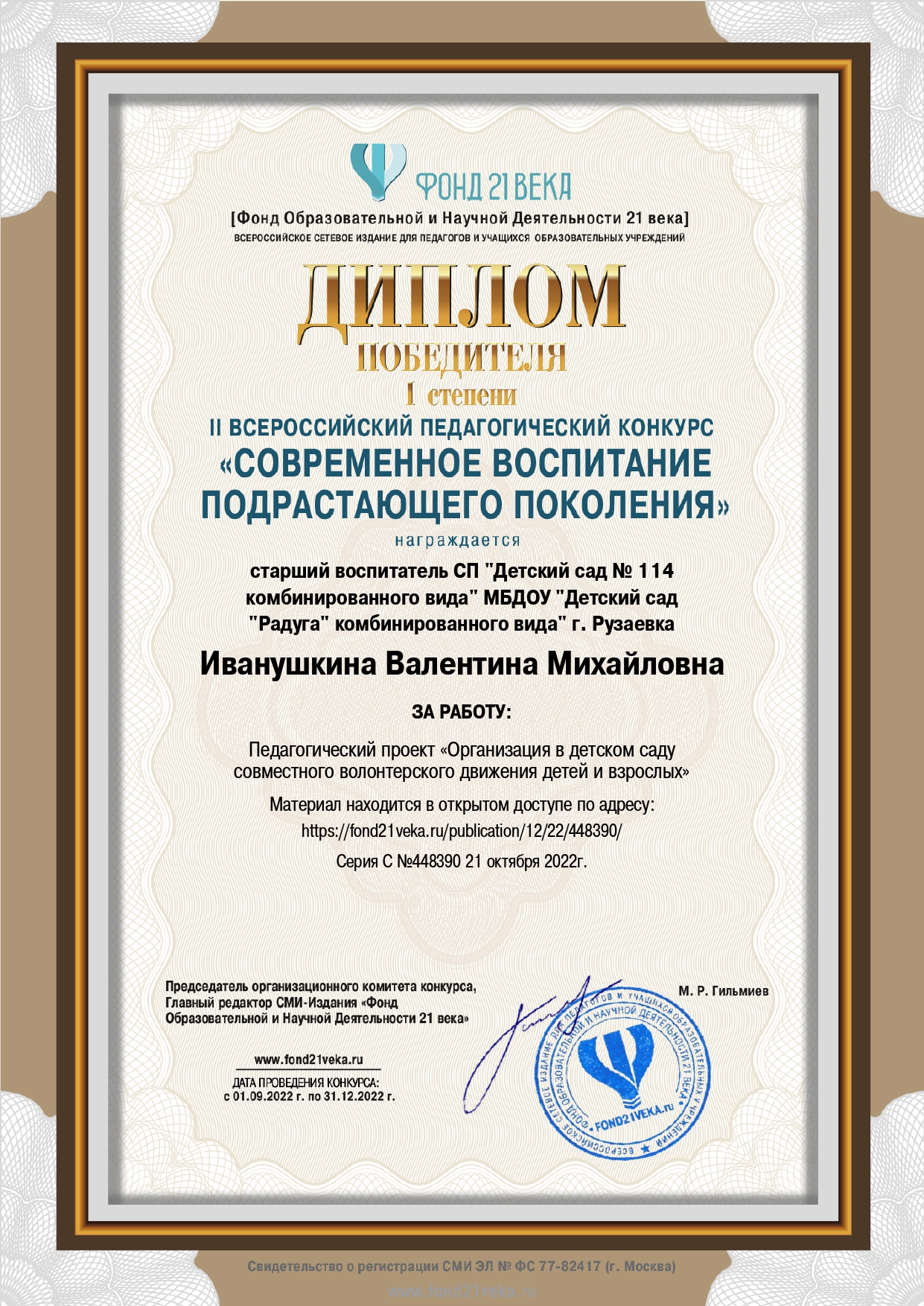 Республиканский уровень
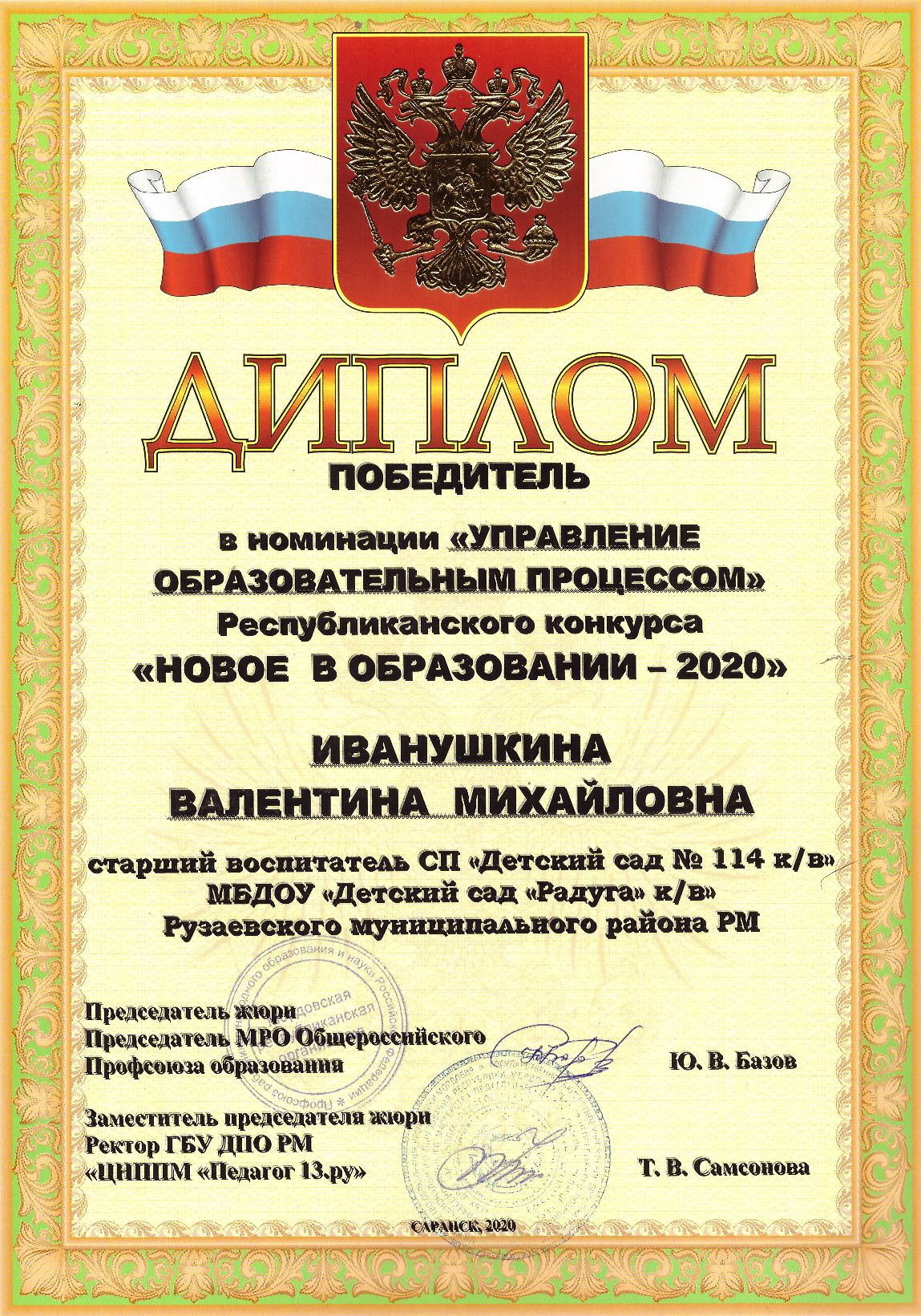 НАГРАДЫ И ПООЩРЕНИЯ
Поощрение муниципального уровня.
Поощрение российского уровня.
Почетный работник образования.
Муниципальный уровень
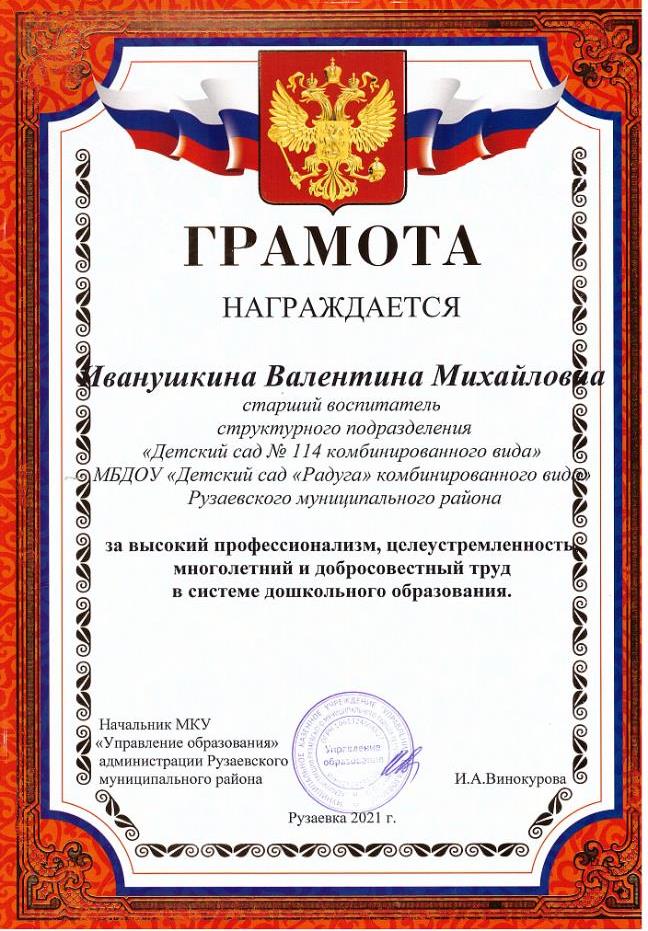 Российский уровень
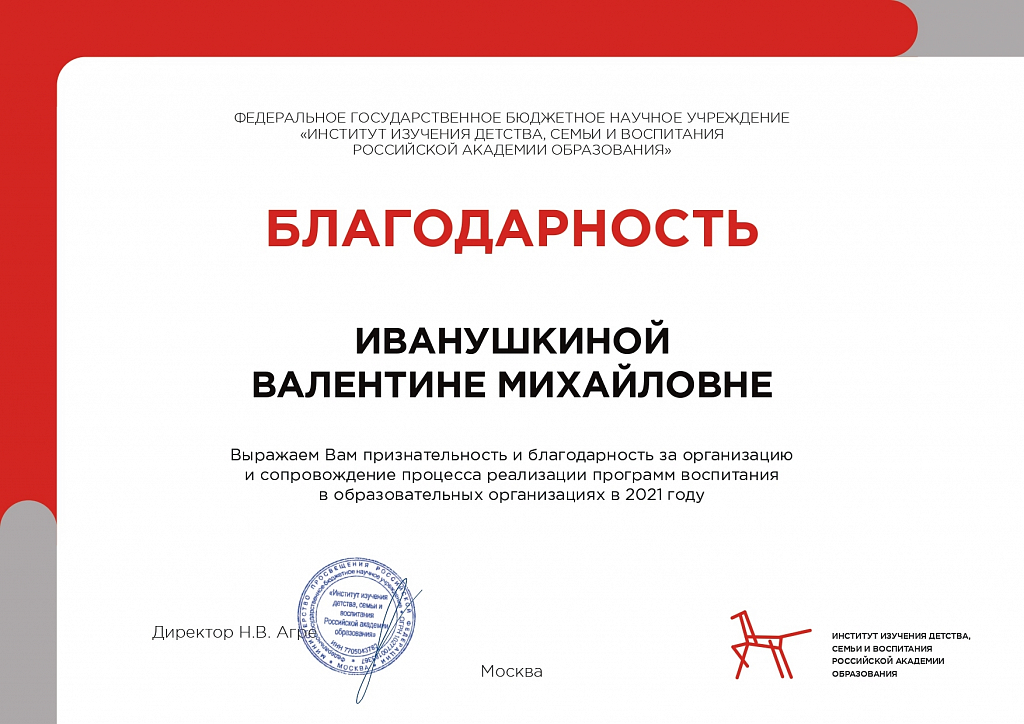 Почетный работник общего образования 
Российского образования
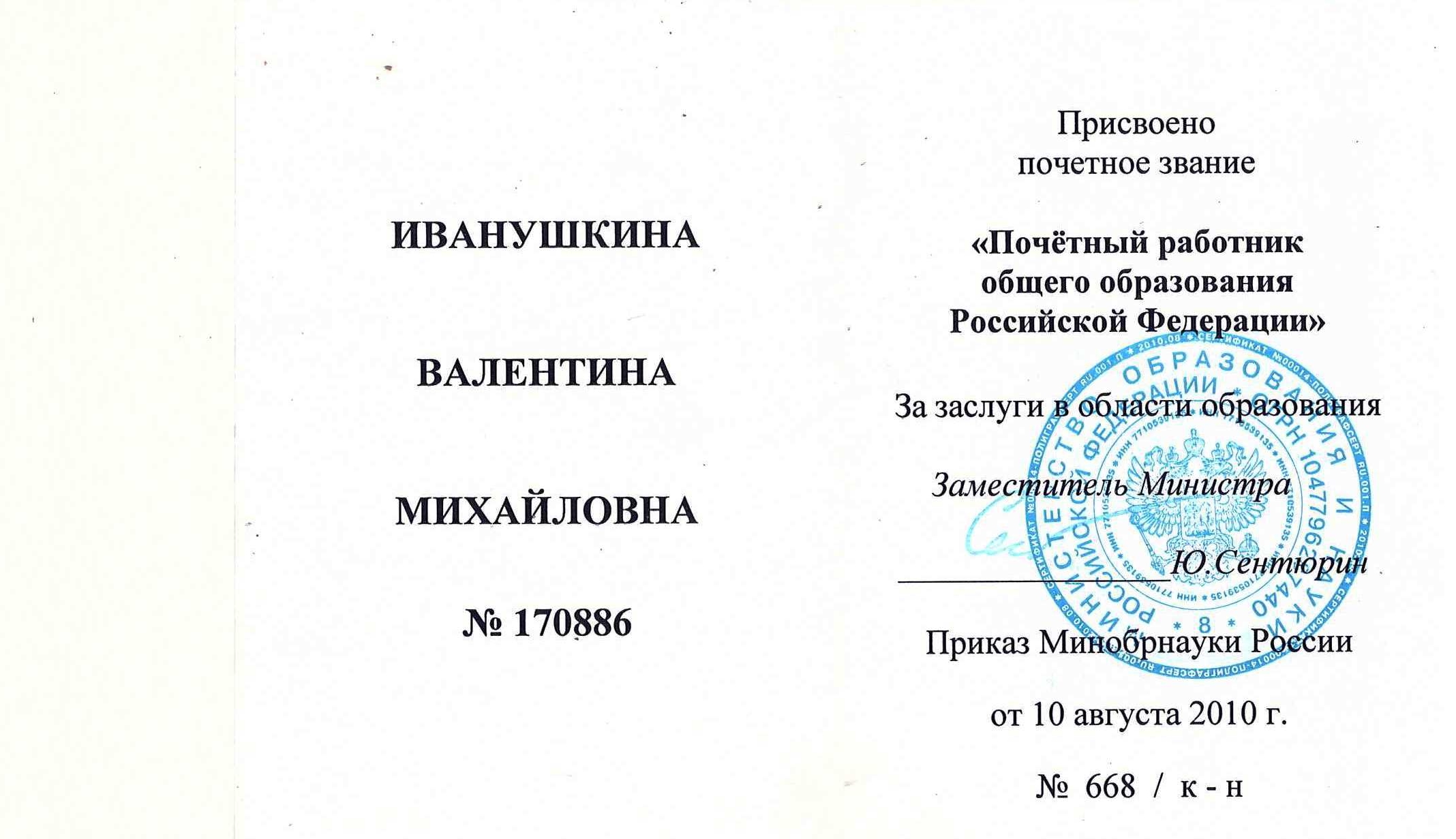